大学等における研究活動等に関わる諸業務のデジタル化・DXに向けた課題抽出と改善方策に関する調査研究
調査結果報告書
2023年3月28日
目次
1．はじめに
1.　はじめに　1.1.　本調査研究の目的
本調査に先行して行った研究機関への事前ヒアリングでは、①応募や契約等の段階で報告を求められる内容が研究費制度ごとにまちまちであり、②その報告自体もWord等の非構造化データで行われているために、③結果として、データの再利用や連携ができずに、同じ情報の二重登録が発生していることが課題として上がりました。
そこで、本調査研究では、データの構造化や標準化の推進など、システム・データの側面からの解決策を検討し、将来のアーキテクチャを整理しました。
研究機関から聴取した課題
報告内容が研究費制度ごとにバラバラ
研究費制度ごとに、応募や契約等に求められる情報の内容や粒度が異なり、個別の対応が必要。
（例）人件費の計算方法が制度毎に異なる
　　　　　ふりがなのカタカナ表記、ひらがな表記の違い、等
システム・データの側面から解決策を探る
競争的研究費の獲得、採択後の諸報告に要する事務負担が大きい
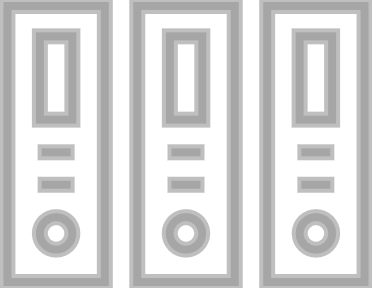 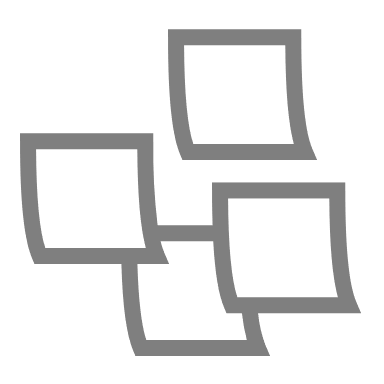 Word等による非構造化データによる報告が主流
研究費の応募や契約等においては、システムへの画面入力ではなく、Word等の非構造化データによる報告が主流である。
（例）研究課題毎にメールでのやりとりによる確認が必要
　　　　　報告毎にコピペ作業が必要、等
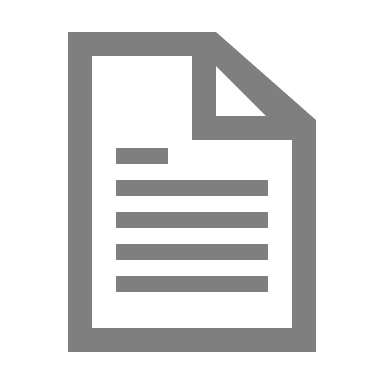 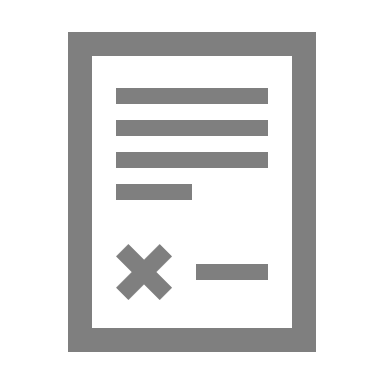 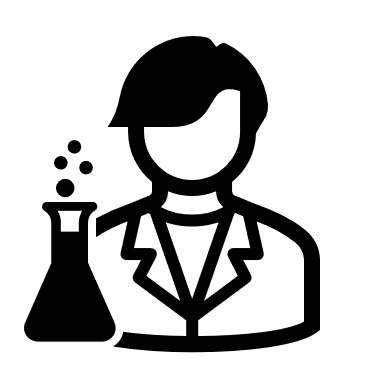 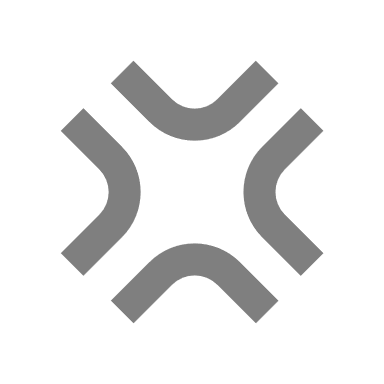 データの構造化
データの標準化
データの相互運用　等
同じ情報の二重登録が発生
契約時に、応募段階で提出した内容を再度異なるフォーマットで提出を求められ、事務負担を増やす要因となっている。
（例）同じ研究者番号、研究者氏名、所属情報や研究業績を何度も記入する必要、等
1.　はじめに　1.2.　本調査研究の概観
アビームコンサルティング株式会社（以下、「アビーム」という。）では、デジタル庁から“大学等における研究活動等に関わる諸業務のデジタル化・DXに向けた課題抽出と改善方策に関する調査研究業務”（以下、「本調査研究」という。）の委託を受け、「データの構造化」、「データの標準化」及び「データの相互運用」の実現に向けた具体方策を検討しました。
先行して行った「研究機関へのヒアリング」を通じて見えてきた諸課題に対し、システム及びデータの側面から施策を検討するため、現状のシステムアーキテクチャを整理した上で、配分機関への調査を行い、将来のあるべきシステムアーキテクチャ案を整理しました。またそのアーキテクチャを実現するために必要な施策、ロードマップ案も併せて整理しました。
本調査研究の流れ
アビーム（デジタル庁）における調査分析の流れ
共通項目の可視化
現状アーキテクチャの整理
将来アーキテクチャ案の検討
ロードマップ案の検討※1
研究機関への事前ヒアリング
本業務の取組方針の検討
連携対象項目の可視化
配分機関への調査
データ項目・データ構造の分析
調査分析結果の報告・意見聴取
意見を踏まえた調査分析の深化
検討委員会における協議
検討委員会の開催（第1回）
検討委員会の開催（第2回）
※1　本ロードマップは、本調査研究で抽出される課題等の改善のタイミングを把握するため、関係するシステムの更新予定を踏まえたスケジュール感を調査研究の一環として示すもの
2．研究機関への事前ヒアリング
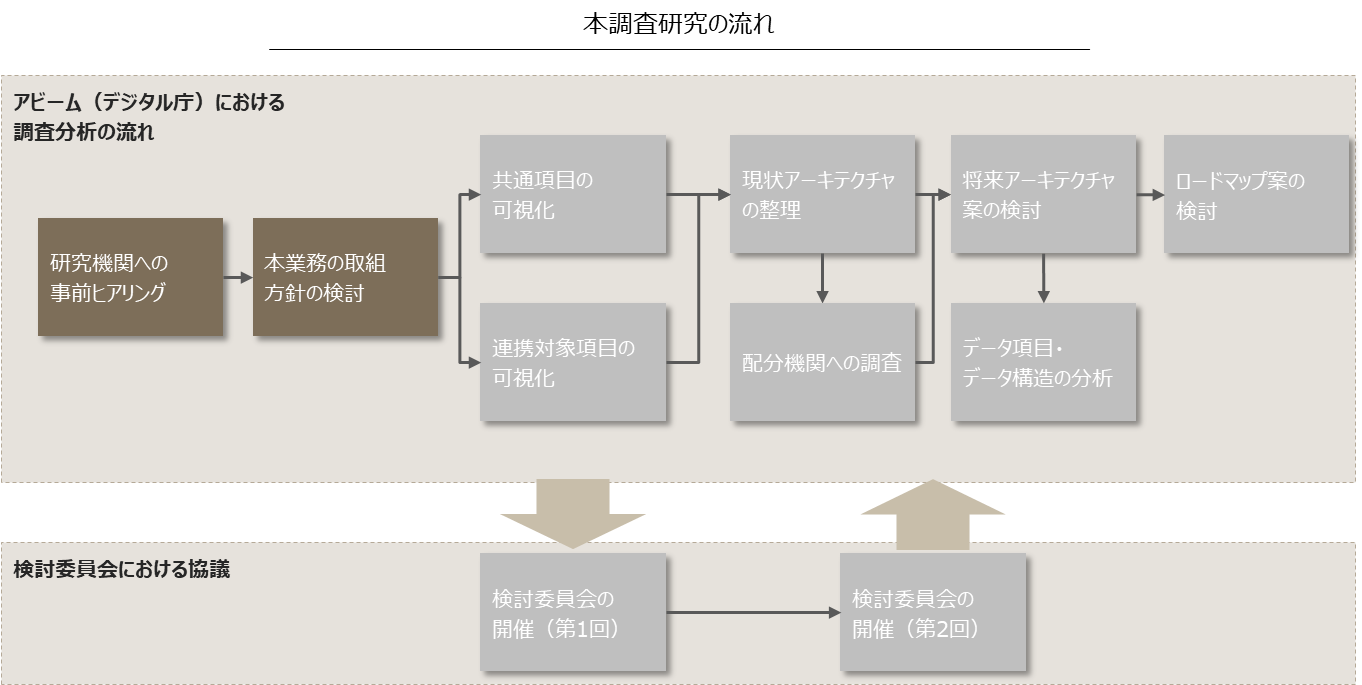 2.　研究機関への事前ヒアリング　2.1.　実施概要（1/2）
研究機関へのヒアリングは、本業務における調査方針の出発点となるため、クイックに行いつつも、より広範かつ具体的な意見を聴取する必要があります。
そこで、弊社の支援実績があり、迅速に協力が得られる大学であって、競争的研究費の申請・採択実績が多く、かつ、研究支援機能が集中している（学部等の別に分散していない／大学全体を統括している）組織として、以下に記載の4大学にヒアリングを実施しました。
弊社の支援実績があり、貴庁の中室統括の所属大学でもあることから、協力をクイックに取り付けられる可能性が高い。
科研費の採択件数・採択額ともに私学の中では最上位（R3年度）であり、競争的研究費に係る実績が多い。
キャンパス（地区）ごとに学術研究支援組織が置かれているため、三田担当など規模の大きな部門であれば、諸課題について包括的に聴取が可能。
課題・施策の仮説の提示
仮説への意見・実態の表明
ヒアリング対象案と選定理由
「報告内容・ルールが研究費制度ごとにバラバラ」であることを課題と認識
標準報告様式の導入や執行ルールの標準化を検討している
報告書式等が制度ごとにバラバラなせいで、実態として○○の負担が大きい。
特に○○がボトルネックになっているので改善してほしい
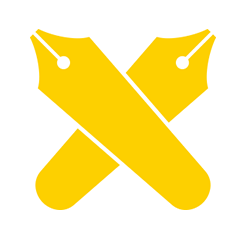 慶応義塾大学
現在、同大学の研究支援部門における施策策定を弊社で支援中。デジタル庁の本取組について話したところ、高い関心を示しており、協力をクイックに取り付けられる可能性が高い。
競争的研究費制度に係る課題認識を既に有しており、現場の実態に基づく意見を具体に聴取可能。
学長直下に研究支援組織が置かれ、組織全体における諸課題について包括的に聴取が可能。
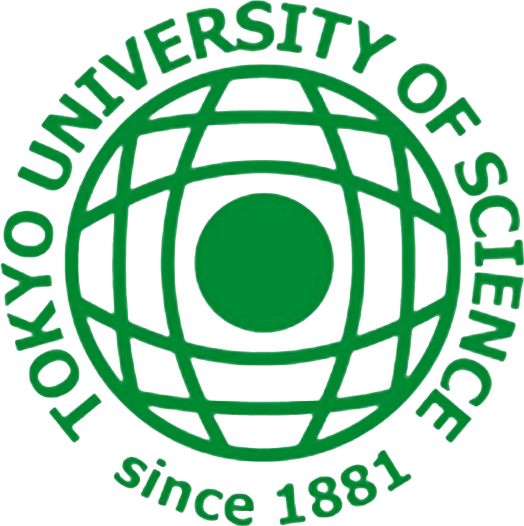 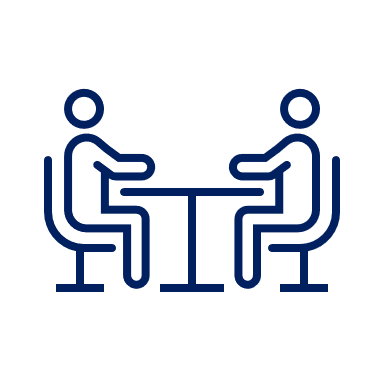 研究機関
ABeam
東京理科大学
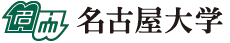 デジタルユニバーシティ構想の一環で学術研究分野のDX化を検討。弊社も現在支援中であり、協力をクイックに取り付けられる可能性が高い。
科研費の採択件数・採択額ともに全国上位（R3年度）にあり、競争的研究費に係る実績が特に多い。
「学術研究・産学官連携推進本部」において、全学の研究支援を統括。近年は同組織に所属するURAによる申請支援を強化し、研究費の採択実績を伸ばしており、研究費制度に関する要望を広く聴取できる見込み。
名古屋大学
仮説に基づくより具体の意見の聴取
課題の真因の特定による後続調査の効率的かつ効果的な実施
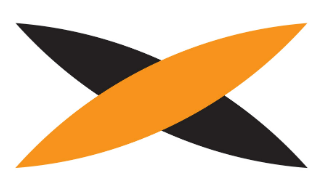 岐阜大学
2.　研究機関への事前ヒアリング　2.1.　実施概要（2/2）
研究機関へのヒアリングは、以下の要領に沿い、実施しました。
現状の制度・ルール、システム及びデータに関する課題を幅広く聴取し、本調査研究で特に注力して取り組むべき領域や今後の方向性を見定める。
目的
希望に従い、以下のいずれかで実施
オンライン会議での実施
対面での実施
所要時間は最大２時間程度
実施形式
実施内容・方法
以下の資料を基に、各研究機関の実態を確認した。
想定される主要課題
競争的研究費に係る事務手続きについて、研究機関が抱える主要課題を例示したもの
主要課題に対する対応方針
上記の主要課題に対する対応方針として、現時点で想定しているもの
将来のあるべき姿（現時点の想定）
上記の対応方針を通じて実現される将来像をコンセプトイメージとしてとりまとめたもの
研究機関ヒアリング用シート
上記のほか、現状の課題を漏れなく把握するために、業務別に課題を聴取するもの
2.　研究機関への事前ヒアリング　2.2.　事前ヒアリングを通じて整理した本業務の取組方針の概観
前述の研究機関への事前ヒアリングでの結果を踏まえ、本業務における取組方針を整理しました。
現状のシステムアーキテクチャを把握・整理するために、①代表的な事業の報告様式を精査し、各種事業において共通に報告を求めている事項（以下「共通項目」と言う。）の可視化を行う方針としました。
また、将来のシステムアーキテクチャとして、研究機関の利便性の向上や配分機関の業務の効率化を図るために、②組織内又は③組織間でデータ連携すべき項目（以下「連携対象項目」という。）の可視化を行う方針としました。
データの相互運用イメージ（概念図）
本調査研究の狙い
研究機関が抱える様々な課題
報告内容が研究費制度ごとにバラバラ／Word等による非構造化データによる報告が主流／同じ情報の二重登録が発生
C事業 応募様式
B事業 応募様式
A事業 応募様式
❶
課題名
課題名
課題名
研究者氏名
研究者氏名
研究者氏名
本調査研究での取組方針
❶ 共通項目の可視化
代表的な事業の報告様式（応募～成果報告）を調査し、各事業で共通に報告を求めている事項（共通項目）を整理し、データの相互運用の検討対象とする。
❷ 組織内での「連携対象項目」の可視化
共通項目のうち、複数のタイミングで重複して報告を求める事項を調査。（同一事業・同一組織内での）データ連携により、多重入力の排除が可能なものを特定する。同項目については、データの構造化を進め、組織内での利活用を促す。
❸ 組織間での「連携対象項目」の可視化
共通項目のうち、複数の機関間（主にe-Radと配分機関間）で連携することで、利便性の向上、業務の効率化を図れる事項を調査。同項目については、データの構造化に加え、データの標準化を進め、組織内外での利活用を促す。
研究体制
研究体制
研究体制
❸
他研究費の応募・受入状況
他研究費の応募・受入状況
他研究費の応募・受入状況
提案者の経営状況
B事業 契約様式
C事業 契約様式
A事業 契約様式
❷
課題名
（略）
（略）
研究体制
研究計画細目
B事業 執行様式
C事業 執行様式
A事業 執行様式
データの相互運用の実現
多重入力の排除（事務手続きの簡略化）
入力内容の自動審査による業務の効率化
報告データの分析・二次利用による事業の最適化　等
課題名
（略）
（略）
直接経費
収支情報
2.　研究機関への事前ヒアリング　2.3.　研究機関の課題と本調査研究における取組（1/4）
研究機関からいただいたヒアリング結果（主要課題）やそれらに対する本調査研究における取組内容の詳細は以下のとおりです。
本調査研究では特に、システムの観点から課題解決に資する情報（現状と将来のアーキテクチャ）を可視化することで、各制度所管府省や配分機関における今後の検討（システムや制度の見直し）に役立てていただくことを念頭に入れ、調査を実施しました。
主要課題及び本調査研究における取組①
【凡例】　□：各府省・配分機関には、制度やルールを見直す際の参考情報として活用していただく。
　　　　　 ■：各府省・配分機関には、 「あるべきアーキテクチャ像」の実現に向け、システム更改時の参考情報として活用していただく。
2.　研究機関への事前ヒアリング　2.3.　研究機関の課題と本調査研究における取組（2/4）
（前頁からの続き）
主要課題及び本調査研究における取組②
【凡例】　□：各府省・配分機関には、制度やルールを見直す際の参考情報として活用していただく。
　　　　　 ■：各府省・配分機関には、 「あるべきアーキテクチャ像」の実現に向け、システム更改時の参考情報として活用していただく。
2.　研究機関への事前ヒアリング　2.3.　研究機関の課題と本調査研究における取組（3/4）
（前頁からの続き）
主要課題及び本調査研究における取組③
【凡例】　□：各府省・配分機関には、制度やルールを見直す際の参考情報として活用していただく。
　　　　　 ■：各府省・配分機関には、 「あるべきアーキテクチャ像」の実現に向け、システム更改時の参考情報として活用していただく。
2.　研究機関への事前ヒアリング　2.3.　研究機関の課題と本調査研究における取組（4/4）
本調査研究では研究機関・配分機関の双方に対してヒアリングを行うことから、既存システムに係る課題・要望等についても可能な範囲で収集・整理しました。
また、「データ連携の推進によるシステム全体の最適化」だけでなく、「個々のシステムの最適化」についても並行して取り組むことで、更なる改善効果が期待されるものと考えています。
主要課題及び本調査研究における取組④
【凡例】　□：各府省・配分機関には、制度やルールを見直す際の参考情報として活用していただく。
　　　　　 ■：各府省・配分機関には、 「あるべきアーキテクチャ像」の実現に向け、システム更改時の参考情報として活用していただく。
3．現状の調査・分析
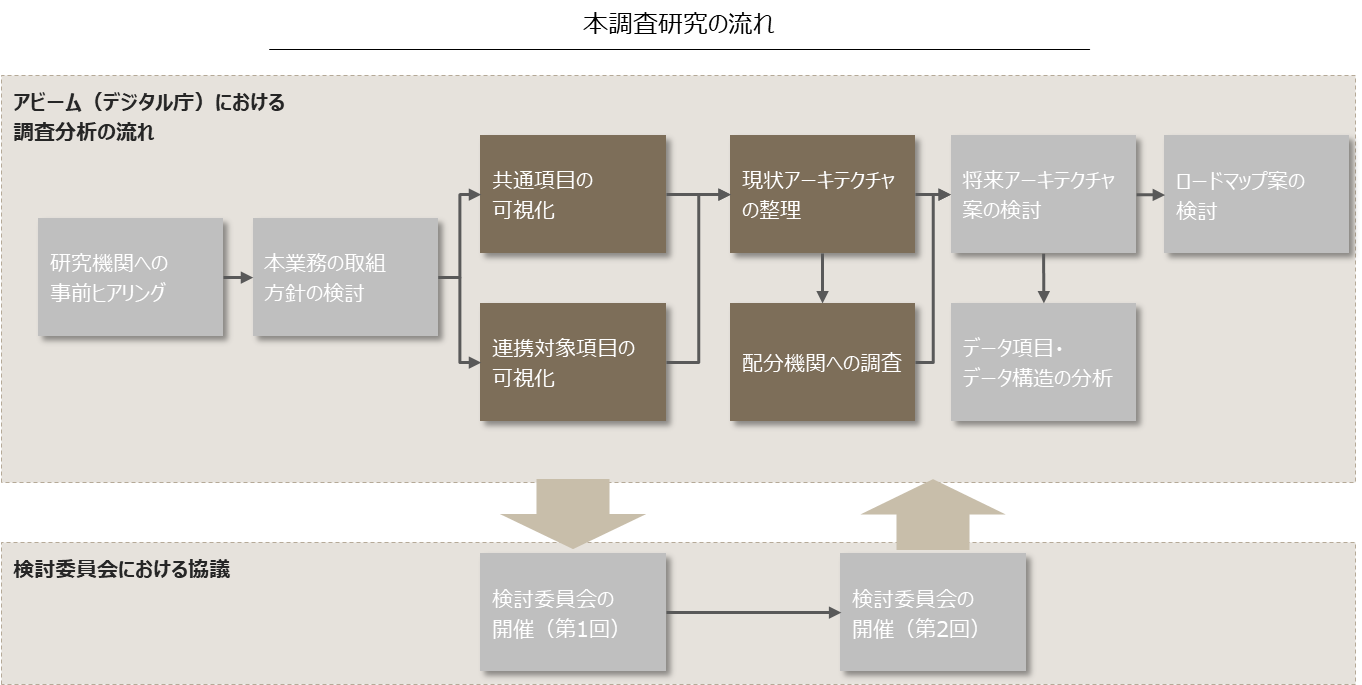 3.　現状の調査・分析　3.1.　共通項目の可視化　　3.1.1.　作業の流れ
データの相互運用を実現するために必要な調査として、各種事業において共通的に報告を求めている事項を以下のステップで整理しました。
機関等の偏りがないように代表的な事業を選定の上、各事業において共通して存在する報告様式（手続き）の報告項目を網羅的に精査し、各事業に共通する項目を特定しました。
STEP1　分析対象事業の選定
STEP2　分析対象報告様式の選定
STEP3　共通項目の特定
STEP1で選定した事業のうち、分析の対象とする報告様式（手続き）を10以上選定。
各事業の応募から成果報告までの報告様式を精査し、共通して存在する様式を選定。
分析の対象とする代表的な11事業を選定。
採択額と採択課題数を基準としつつ、所管の機関、委託費・補助金の別、研究領域、基礎研究・応用研究の別に偏りのないよう選定。
STEP2で選定した報告様式（手続き）における報告項目を網羅的に精査し、各事業に概ね共通している事項※を「共通項目」として特定。
配分機関A
…
A’事業提案書









…
B事業提案書









…
C’’事業提案書









…
A’事業












…
B事業












…
C’’事業












…
配分機関B
…
A事業
A’事業
A’’事業
B事業
B’事業
B’’事業
提案書
提案書
提案書
課題名
課題名
課題名
契約書
契約書
契約書
機関名
機関名
機関名
研究者名
研究者名
研究者名
配分機関C
…
計画書
計画書
計画書
役割
役割
役割
C事業
C’事業
C’’事業
エフォート
エフォート
エフォート
収支簿
収支簿
収支簿
応募区分
キーワード
研究種目
PMDA記録
延長届
実績調査票
英文要約
開示希望
採択実績
変更届
中断届
DMP
※ 半数程度の事業で共通している項目を、大項目単位を目安に抽出
3.　現状の調査・分析　3.1.　共通項目の可視化　　3.1.2.　調査対象事業
予算額や採択課題数の多い事業を「代表的な事業」と見なした上で、このうち、配分機関、研究費種別、研究分野、技術成熟度のそれぞれに偏りがないように、11事業を選定し、調査対象としました。
調査対象事業
※1 「予算額」は令和３年度当初予算額・補正予算額、令和４年度当初予算額の合計である。（科研費は、種目別の交付額を把握するため、令和３年度新規採択分の配分額。）
※2 令和4年10月時点で、採択予定または既に研究を実施中の課題数が、10を上回ることが確認できている事業
※3 技術成熟度は、経済産業省「第1回 産業構造審議会 産業技術環境分科会 研究開発・評価小委員会」開催資料に基づき、弊社評価。
3.　現状の調査・分析　3.1.　共通項目の可視化　　3.1.3.　現状分析結果
11事業の調査分析結果は以下の形式で、別添資料1のとおり、とりまとめています。
SAMPLE
調査分析結果
各項目別に報告形式や利用システム等を調査
各報告項目について、報告手段（画面入力、Word提出等の別）、形式（自由記述、選択入力等の別）や利用システム等を事業横断的に調査・整理。現状を俯瞰し一般的な傾向を捉えつつ、あるべき姿の検討材料に。
報告項目の有無を事業横断的に調査
各報告項目について、あらかじめ設けた基準（表側）※に照らして、その有無を事業横断的に調査・整理。半数以上の事業に存在する報告項目を「共通項目」として特定。
※ 11事業のうち4事業（うち補助金2、委託費2）で共通して報告を求める項目を基準（表側）として設け、各事業における報告の有無を調査。その際、基準にないものは表の下部に別掲して記録。
3.　現状の調査・分析　3.1.　共通項目の可視化　　3.1.4.　委託費事業における共通項目
委託費事業について、事業間で共通して報告を求めている主な項目を、業務段階ごとに以下のとおり、整理しました。
またこれらの項目を対象に、後続業務にて将来のアーキテクチャとして連携すべき具体的な項目を整理しました。詳細は、別添資料1及び2をご参照ください。
委託費事業における共通項目 ※1 ※2
※1 赤字は業務間で重複して（同一事業の中で複数回にわたり）報告を要求している項目　※2 半数程度の事業で共通している項目を、大項目単位を目安に抽出
3.　現状の調査・分析　3.1.　共通項目の可視化　　3.1.5.　補助金事業における共通項目
補助金事業について、事業間で共通して報告を求めている主な項目を、業務段階ごとに以下のとおり、整理しました。
また委託費事業と同様に、後続業務にて将来のアーキテクチャとして連携すべき具体的な項目を整理しました。詳細は、別添資料1及び2をご参照ください。
補助金事業における共通項目 ※1 ※2
※1 赤字は業務間で重複して（同一事業の中で複数回にわたり）報告を要求している項目　※2 半数程度の事業で共通している項目を、大項目単位を目安に抽出
3.　現状の調査・分析　3.2.　連携対象項目の可視化　　3.2.1.　作業の流れ
「連携対象項目」の可視化にあたっては、現状のアーキテクチャを整理の上、現時点で連携できている項目と、今後追加で連携が必要と想定される項目を特定する流れで調査を実施しました。
またアーキテクチャ図のモデルケースとして、「①e-Radを応募で使用しないモデルと②e-Radを応募で使用する」の2つを対象としました。
STEP1　現状のアーキテクチャの可視化　　　　　　（2つの配分機関を対象に調査）
連携対象項目に関する分析イメージ
作業の流れ
A機関のシステムはe-Radと連携し、報告内容を簡素化
共通項目
連携対象項目
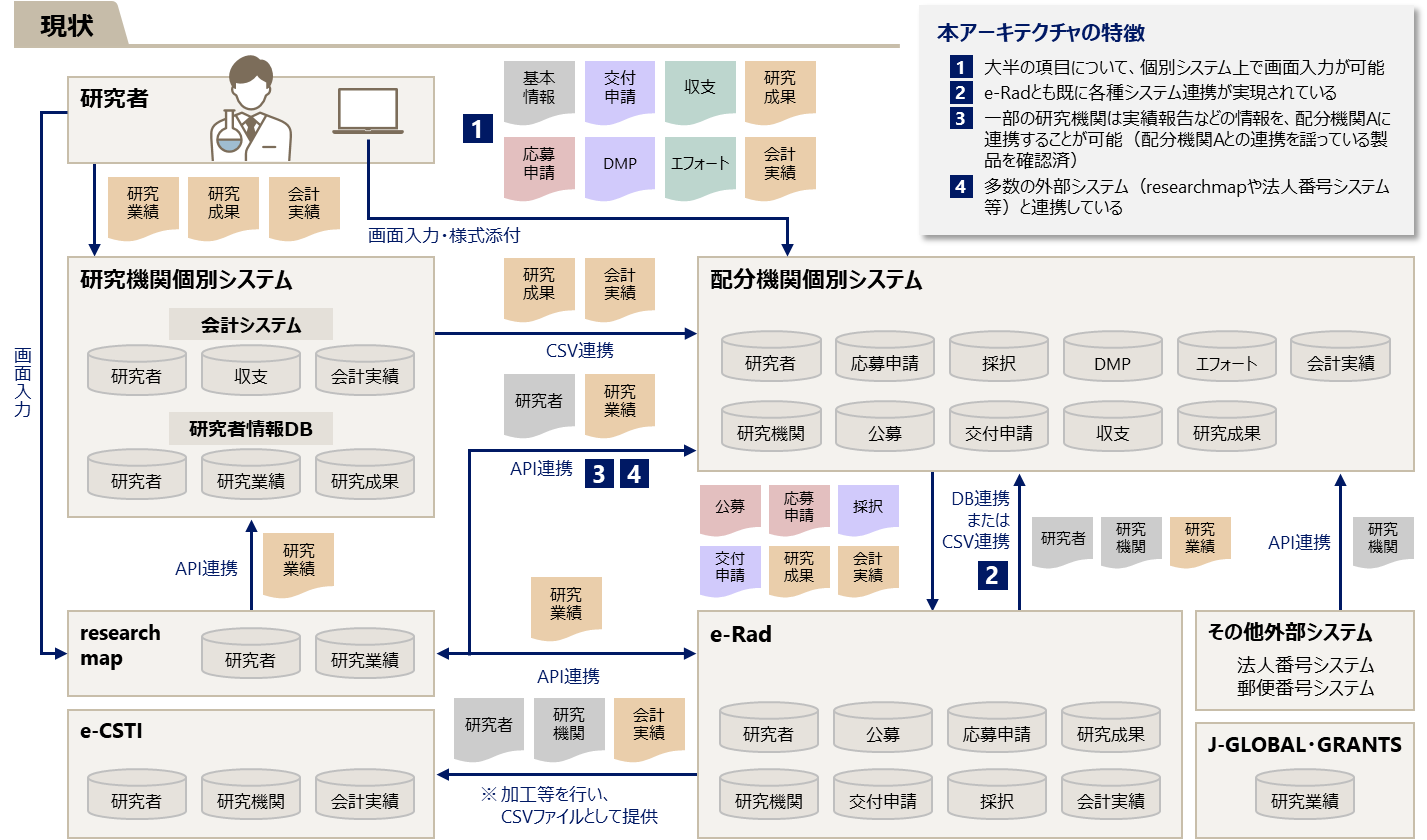 現状の可視化から浮かびあったアーキテクチャ上の課題に対し、データ連携（連携対象項目）の拡大による改善を検討
B機関のシステムは・・・
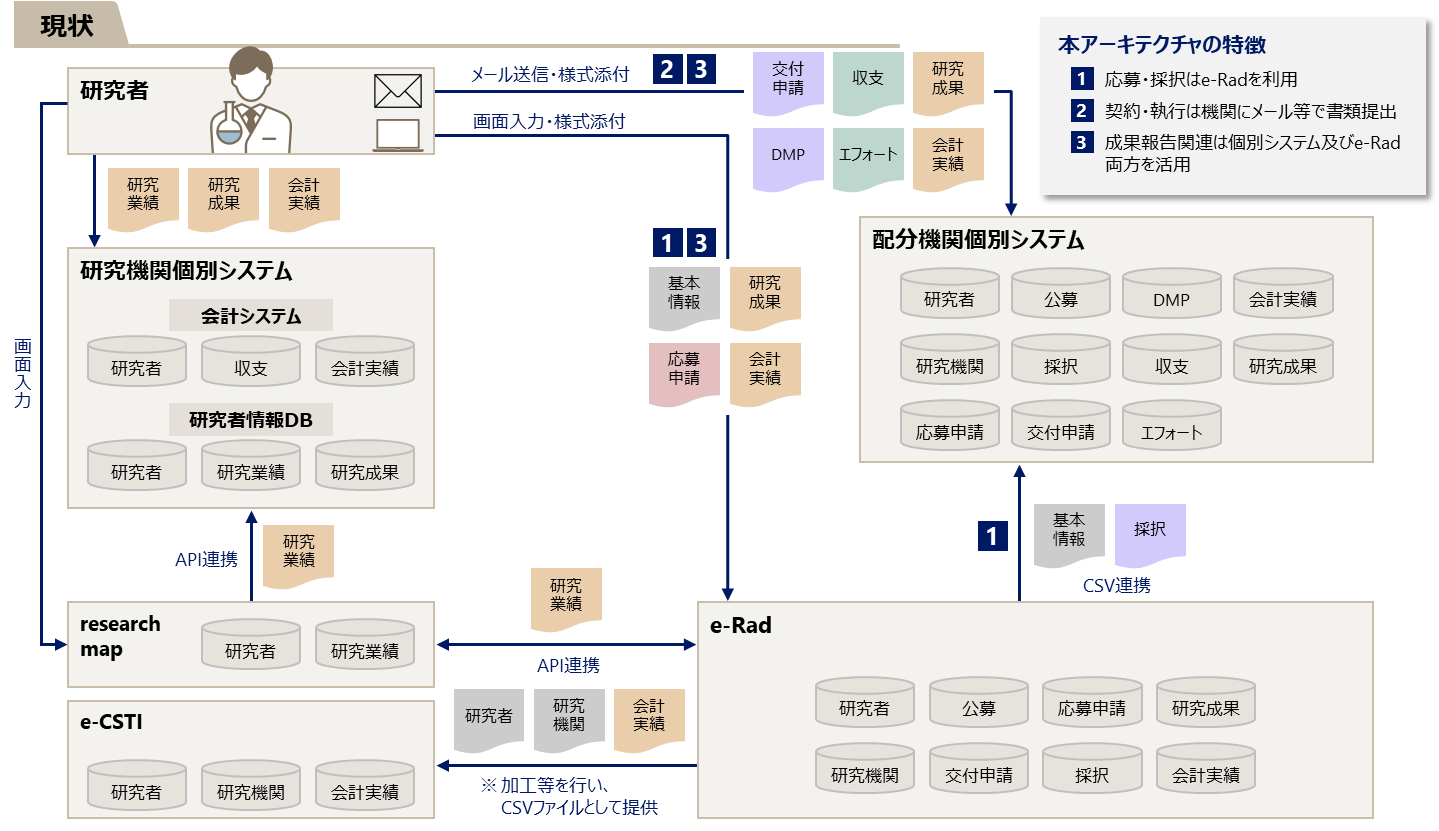 WordやExcelでの報告ではデータとして扱いづらい。e-Rad等システムへの画面入力など、初めからデータ化（構造化）された形にシフト
STEP2　連携対象項目の特定
連携対象項目の特定
データの構造化
組織間でデータを相互利用するためにはその形式を統一する必要がある。
共通のコード体系等を整備
STEP3　データの標準化など施策の検討
データの標準化
3.　現状の調査・分析　3.2.　連携対象項目の可視化　　3.2.2.　現状のアーキテクチャ：e-Radを応募で使用しないモデル
凡例
各種情報
データベース
応募
契約
業務共通
e-Radを応募で使用しないモデルの現状アーキテクチャを整理しました。
本モデルでは、研究者は配分機関のシステムに各種情報を入力し、入力された情報はe-Radへ連携されます。
執行
成果報告
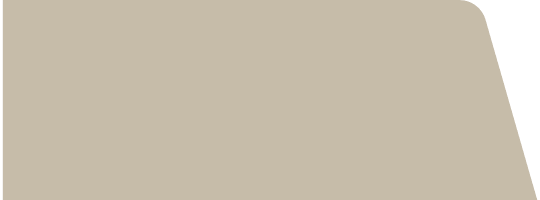 現状
本アーキテクチャの特徴
大半の項目について、個別システム上で画面入力が可能
e-Radとも既に各種システム連携が実現されている
一部の研究機関は実績報告などの情報を、配分機関Aに連携することが可能（配分機関Aとの連携を謡っている製品を確認済）
多数の外部システム（researchmapや法人番号システム等）と連携している
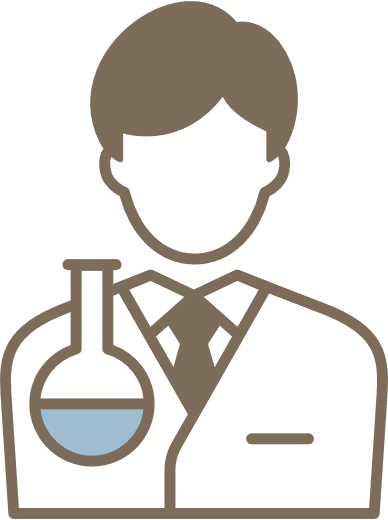 1
基本情報
交付申請
収支
研究成果
研究者
2
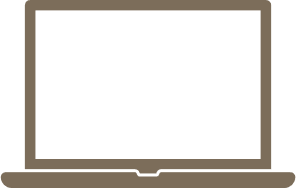 3
1
応募申請
DMP
エフォート
会計実績
4
研究業績
研究成果
会計実績
画面入力・様式添付
研究機関個別システム
配分機関個別システム
研究成果
会計実績
画面入力
会計システム
CSV連携
研究者
収支
会計実績
研究者
研究業績
3
4
研究者
研究機関
会計実績
研究者
応募申請
採択
DMP
エフォート
会計実績
研究者情報DB
研究者
研究業績
研究成果
研究機関
公募
交付申請
収支
研究成果
API連携
公募
応募申請
採択
DB連携または
CSV連携
研究者
研究機関
研究業績
研究機関
API連携
研究業績
交付
申請
研究
成果
会計
実績
API連携
2
研究業績
researchmap
e-Rad
その他外部システム
研究者
研究業績
法人番号システム
郵便番号システム
API連携
研究者
研究機関
会計実績
研究者
公募
応募申請
研究成果
e-CSTI
J-GLOBAL・GRANTS
研究機関
交付申請
採択
会計実績
研究業績
加工等を行い、CSVファイルとして提供
3.　現状の調査・分析　3.2.　連携対象項目の可視化　　3.2.2.　現状のアーキテクチャ：e-Radを応募で使用するモデル
凡例
各種情報
データベース
応募
契約
業務共通
e-Radを応募で使用するモデルの現状アーキテクチャを整理しました。
本モデルでは、応募や採択はe-Rad、成果報告は個別システムを使っており、e-Rad⇔個別システム間で情報連携を行いながら、各種業務を実施しています。
執行
成果報告
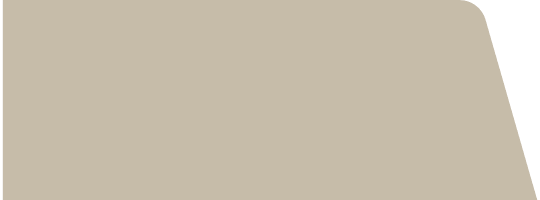 現状
本アーキテクチャの特徴
応募・採択はe-Radを利用
契約・執行は機関にメール等で書類提出
成果報告関連は個別システム及びe-Rad両方を活用
1
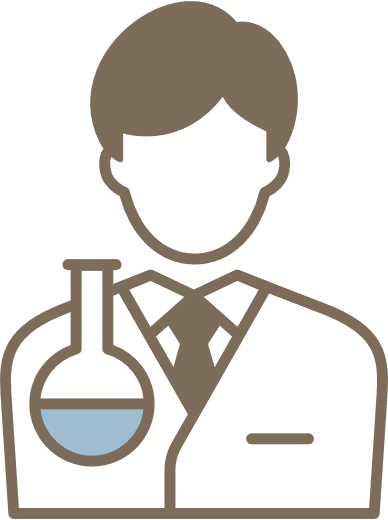 交付申請
収支
研究成果
2
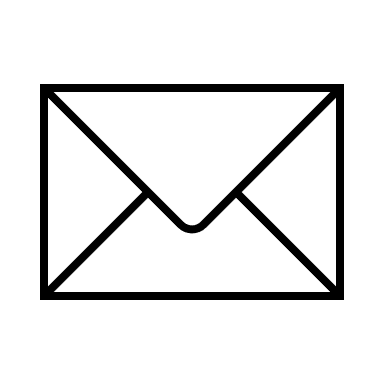 メール送信・様式添付
研究者
3
画面入力・様式添付
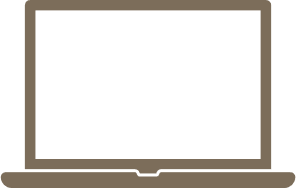 DMP
エフォート
会計実績
研究業績
研究成果
会計実績
配分機関個別システム
研究機関個別システム
基本
情報
研究成果
研究者
公募
DMP
会計実績
画面入力
会計システム
1
2
3
3
研究機関
採択
収支
研究成果
研究者
収支
会計実績
応募申請
会計実績
研究者
研究機関
会計実績
応募申請
交付申請
エフォート
研究者情報DB
研究者
研究業績
研究成果
1
研究業績
採択
基本情報
API連携
研究業績
CSV連携
researchmap
e-Rad
研究者
研究業績
API連携
研究者
公募
応募申請
研究成果
研究者
研究機関
会計実績
e-CSTI
研究機関
交付申請
採択
会計実績
加工等を行い、CSVファイルとして提供
3.　現状の調査・分析　3.2.　連携対象項目の可視化　　3.2.3.　連携対象項目の候補及び課題・検討の方向性（案）（1/2）
P17、18に示した共通項目に対して、システム連携等を実現することで研究者による報告や配分機関によるデータ管理等の負担軽減につながると想定される連携対象項目及びそれらの項目に関連する課題・対応方針（案）を整理しました。
また、これらの課題・対応方針（案）を基に、関係機関へのヒアリング等の調査を通じて、より詳細な項目単位での事業間の差異や留意事項等の確認を行いました。
連携対象項目（候補）及び想定課題と検討の方向性（案）
3.　現状の調査・分析　3.2.　連携対象項目の可視化　　3.2.3.　連携対象項目の候補及び課題・検討の方向性（案）（2/2）
（前頁からの続き）
連携対象項目（候補）及び想定課題と検討の方向性（案）
3.　現状の調査・分析　3.3.　配分機関への調査　　3.3.1.　調査全体の実施要領
配分機関への調査は以下の要領で実施しました。
調査対象や調査事項が多岐・多数にわたるため、調査票による「1次調査」と、インタビューによる「2次調査」を組み合わせ、短期間かつ効率的にヒアリングを行いました。
配分機関への調査に関する実施要領
目的
「本業務の取組方針」に則り、「現状のシステムアーキテクチャ」の整理に必要な情報の収集と、「将来のあるべきシステムアーキテクチャ」の具体化に必要な情報の収集及びその実現性の検証を行う。
調査内容
次頁参照
実施方針
調査対象及び調査事項が多数にわたることから、効率的に調査を行い、早期に後段の検討へつなげるため、調査票とインタビューを組み合わせた二段階での聴取・ヒアリングを行う。
実施方法
1次調査（書面調査）
2次調査（インタビュー調査）
１次調査で得られた回答を分析し、上記目的の達成に繋がる課題感を有する配分機関を抽出し、個別のインタビューによって深堀を行う。
インタビュー調査は各配分機関につき最大２時間とし、短期間で集中して行う。
5FA及び各府省に調査票（Excel等）を展開し、上記目的の達成に資する情報を網羅的に収集する。（一部の調査事項はシステムの基本設計書等の提供をもって替えることにより、対象者の負担の軽減を図る。）
3.　現状の調査・分析　3.3.　配分機関への調査　　3.3.2.　書面調査内容
書面調査では、P8の「本業務の取組方針」に則り、「現状のシステムアーキテクチャ」の整理と「将来のあるべきシステムアーキテクチャ」の具体化及び検証に必要な情報を、以下のとおり、網羅的に収集しました。
研究費制度の運用のために整備しているシステム・ツール
組織内のシステムの連携状況（連携方法、頻度、内容 等）
組織外のシステムとの連携状況（連携方法・頻度、内容 等）
組織内外のシステム連携に関する検討状況（過去の経緯も含む）
システム
書面調査項目
現状のアーキテクチャを整理する上で必要な情報を網羅的に収集
データ
準拠しているデータ標準（マスタ、コード体系 等）
システムに登録されたデータの利活用状況（事業別申請状況の分析、事業成果の定量的評価 等）
現状のシステムアーキテクチャの整理
報告誤りや内容の不整合等で業務上の負担となっている項目
報告項目・ルールの統一に関する検討状況（過去の経緯も含む）
業務
本業務の取組方針
前回協議した「本業務の取組方針」から質問事項を導出
ABeamが仮説として提示する「共通項目※」について、所管する事業間の標準化を図ることが可能か
報告項目の標準化に向けて妨げとなる要素
報告項目の標準化
データの構造化
ABeamが仮説として提示する「共通項目※」のうち、データとして再利用やシステム間の連携が期待されるもの（ニーズ）
データの構造化に向けて妨げとなる要素
将来のシステムアーキテクチャの整理
データの相互運用
組織内外のシステム間のデータ連携によって期待される効果（業務の効率化、高度化などユースケース）
データの相互利用に向けて妨げとなる要素
今後のシステム更改スケジュール
あるべきアーキテクチャの妥当性やその実現性をヒアリングで検証
その他
各システムや制度に関して研究機関から寄せられた要望に対する所感
研究機関に対して聴取したい内容はあるか
3.　現状の調査・分析　3.3.　配分機関への調査　　3.3.3.　書面調査結果（1/8）
配分機関への書面調査については、以下のとおり、10機関から回答が得られました。
また、書面調査結果を踏まえ、3機関（AMED、JST、厚生労働省）よりインタビューのご協力をいただきました。
書面調査を回答いただいた配分機関一覧
3.　現状の調査・分析　3.3.　配分機関への調査　　3.3.3.　書面調査結果（2/8）
3.　現状の調査・分析　3.3.　配分機関への調査　　3.3.3.　書面調査結果（3/8）
3.　現状の調査・分析　3.3.　配分機関への調査　　3.3.3.　書面調査結果（4/8）
3.　現状の調査・分析　3.3.　配分機関への調査　　3.3.3.　書面調査結果（5/8）
3.　現状の調査・分析　3.3.　配分機関への調査　　3.3.3.　書面調査結果（6/8）
3.　現状の調査・分析　3.3.　配分機関への調査　　3.3.3.　書面調査結果（7/8）
3.　現状の調査・分析　3.3.　配分機関への調査　　3.3.3.　書面調査結果（8/8）
3.　現状の調査・分析　3.3.　配分機関への調査　　3.3.4.　インタビュー調査の目的及び対象
配分機関への書面調査（1次調査）の結果を踏まえ、インタビュー調査（2次調査）の対象は以下としました。
インタビュー調査（2次調査）の目的及び対象
インタビュー調査の目的
現状のシステムアーキテクチャの理解
　【確認事項】　現状のシステム間連携における課題　e-Radとの二重入力の背景　等
将来のシステムアーキテクチャの精緻化
　【確認事項】　システム間連携の将来構想（更改予定）　連携対象項目に対する意見　等
インタビュー調査対象
3.　現状の調査・分析　3.3.　配分機関への調査　　3.3.5.　インタビュー調査結果：AMED（1/2）
AMEDへのインタビュー調査結果を下表に整理しました。
AMEDヒアリング調査サマリ及び今後の検討ポイント
3.　現状の調査・分析　3.3.　配分機関への調査　　3.3.5.　インタビュー調査結果：AMED（2/2）
（前頁からの続き）
AMEDヒアリング調査サマリ及び今後の検討ポイント
3.　現状の調査・分析　3.3.　配分機関への調査　　3.3.5.　インタビュー調査結果：JST（1/2）
JSTへのインタビュー調査結果を下表に整理しました。
JSTヒアリング調査サマリ及び今後の検討アクション・検討内容
3.　現状の調査・分析　3.3.　配分機関への調査　　3.3.5.　インタビュー調査結果：JST（2/2）
（前頁からの続き）
JSTヒアリング調査サマリ及び今後のアクション・検討内容
3.　現状の調査・分析　3.3.　配分機関への調査　　3.3.5.　インタビュー調査結果：厚生労働省（1/2)
厚生労働省へのヒアリング調査結果を下表に整理しました。
厚労省ヒアリング調査サマリ及び今後の検討ポイント
【凡例】
今後予定している配分機関へのインタビューにて詳細を確認する。
様式やシステムマニュアル等のドキュメント類をインプットとし、検討を進める。
3.　現状の調査・分析　3.3.　配分機関への調査　　3.3.5.　インタビュー調査結果：厚生労働省（2/2)
（前頁からの続き）
厚労省ヒアリング調査サマリ及び今後の検討ポイント
【凡例】
今後予定している配分機関へのインタビューにて詳細を確認する。
様式やシステムマニュアル等のドキュメント類をインプットとし、検討を進める。
3.　現状の調査・分析　3.3.　配分機関への調査　　3.3.5.　インタビュー調査結果：内閣府
配分機関への調査以外に、本事業に関することやデータ活用等について、意見等をいただきました。
内閣府からの意見等
3.　現状の調査・分析　3.4.　現状の課題の整理（1/6）
第1回検討委員会で協議した「連携対象項目の候補及び課題・検討の方向性」及び、配分機関への調査結果を基に、連携対象項目に関して、データの相互運用の実現に向けた課題と検討の方向性（案）を整理しました。
課題・今後の検討方針一覧案
3.　現状の調査・分析　3.4.　現状の課題の整理（2/6）
（前頁からの続き）
課題・今後の検討方針一覧案
3.　現状の調査・分析　3.4.　現状の課題の整理（3/6）
（前頁からの続き）
課題・今後の検討方針一覧案
3.　現状の調査・分析　3.4.　現状の課題の整理（4/6）
（前頁からの続き）
課題・今後の検討方針一覧案
3.　現状の調査・分析　3.4.　現状の課題の整理（5/6）
（前頁からの続き）
課題・今後の検討方針一覧案
3.　現状の調査・分析　3.4.　現状の課題の整理（6/6）
（前頁からの続き）
課題・今後の検討方針一覧案
4．将来のアーキテクチャ案・　　 ロードマップ案
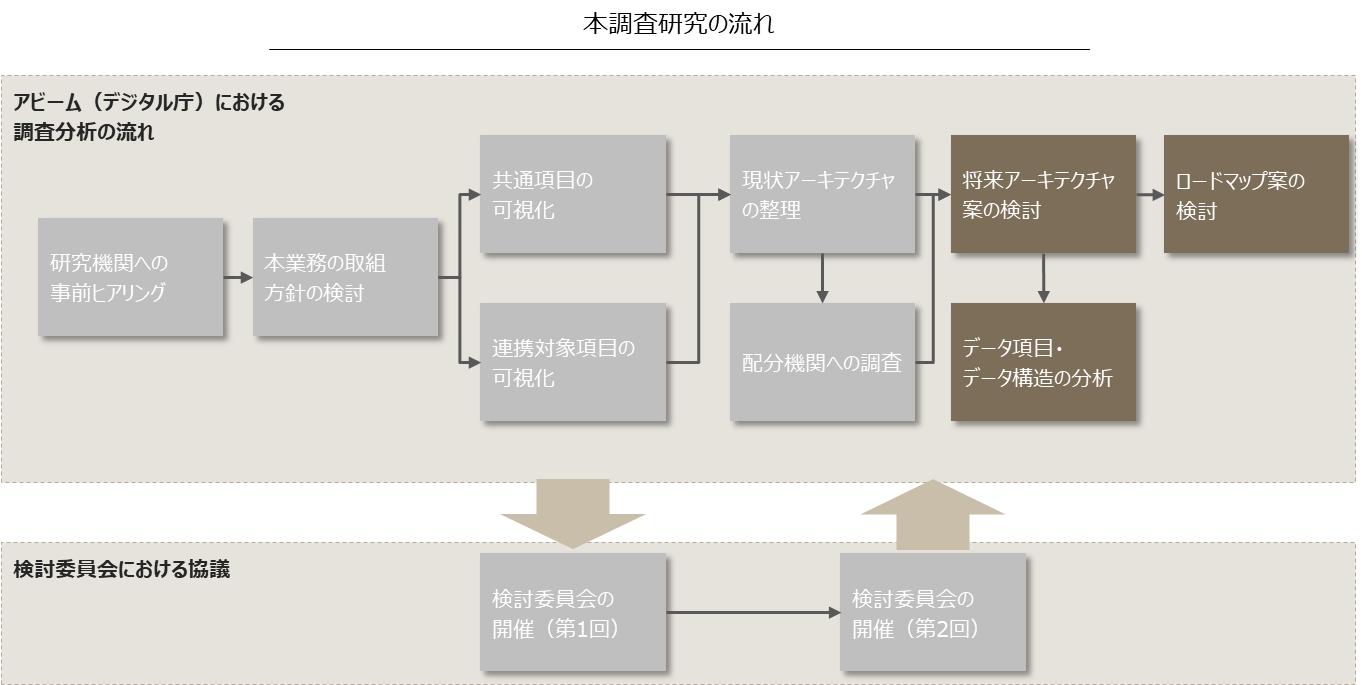 4.　将来のアーキテクチャ案・ロードマップ案　4.1.　現状の課題を踏まえた施策の整理　　4.1.1.　作業方針
将来のアーキテクチャ案として整理した改善ポイントに対して、課題・今後の検討方針を基に、必要な施策を策定しました。
またそれらの施策とe-Radとの関係性を整理し、各府省庁のデジタル社会の実現に向けた中長期計画及び配分機関の書面調査より判明している改修スケジュールと参照し、中長期ロードマップ案として整理しました。
STEP1　
課題・今後の検討方針、将来アーキテクチャ案の整理
課題・今後の検討方針一覧
将来アーキテクチャ案
作業の流れ
アウトプット
作業詳細
第1回検討委員会での協議、配分機関への書面・ヒアリング調査を踏まえ課題・今後の検討方針一覧を基に施策を整理。
将来アーキテクチャ案をe-Radを応募時に使用するモデルと使用しないモデルに分類し、それぞれの施策を検討。
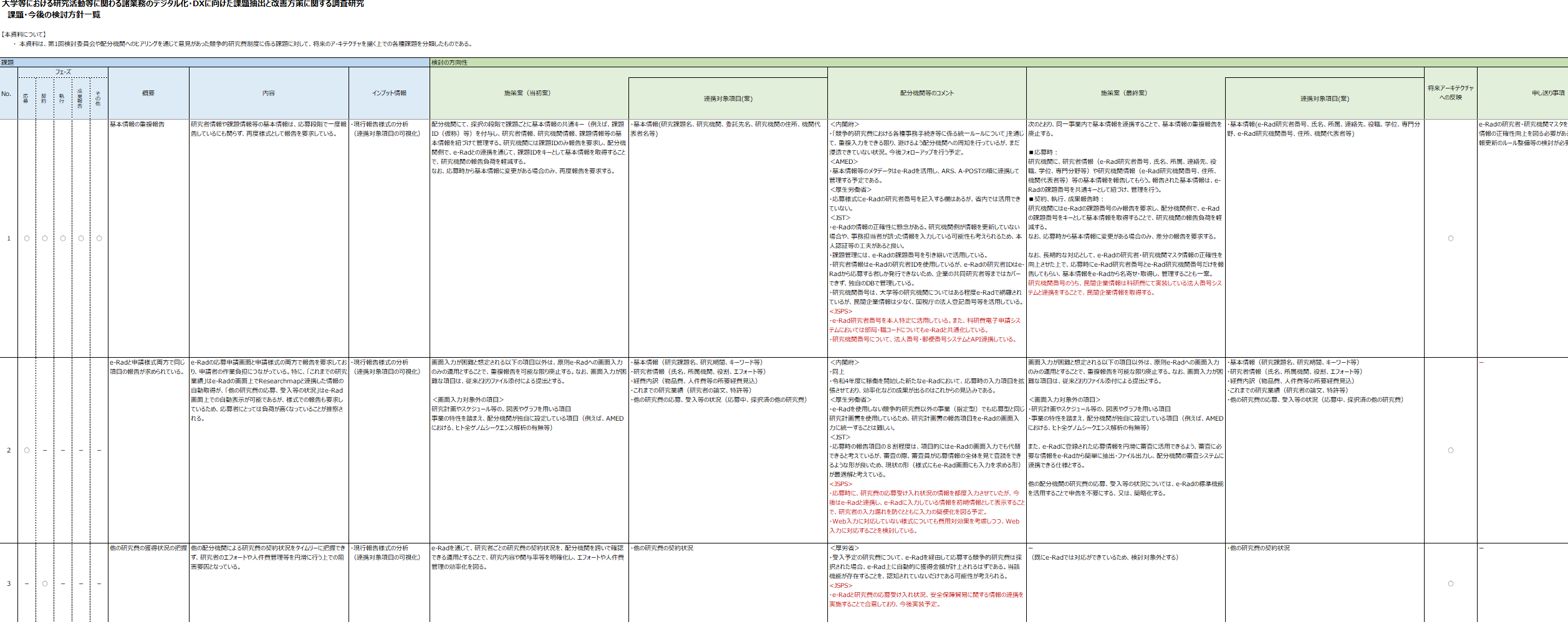 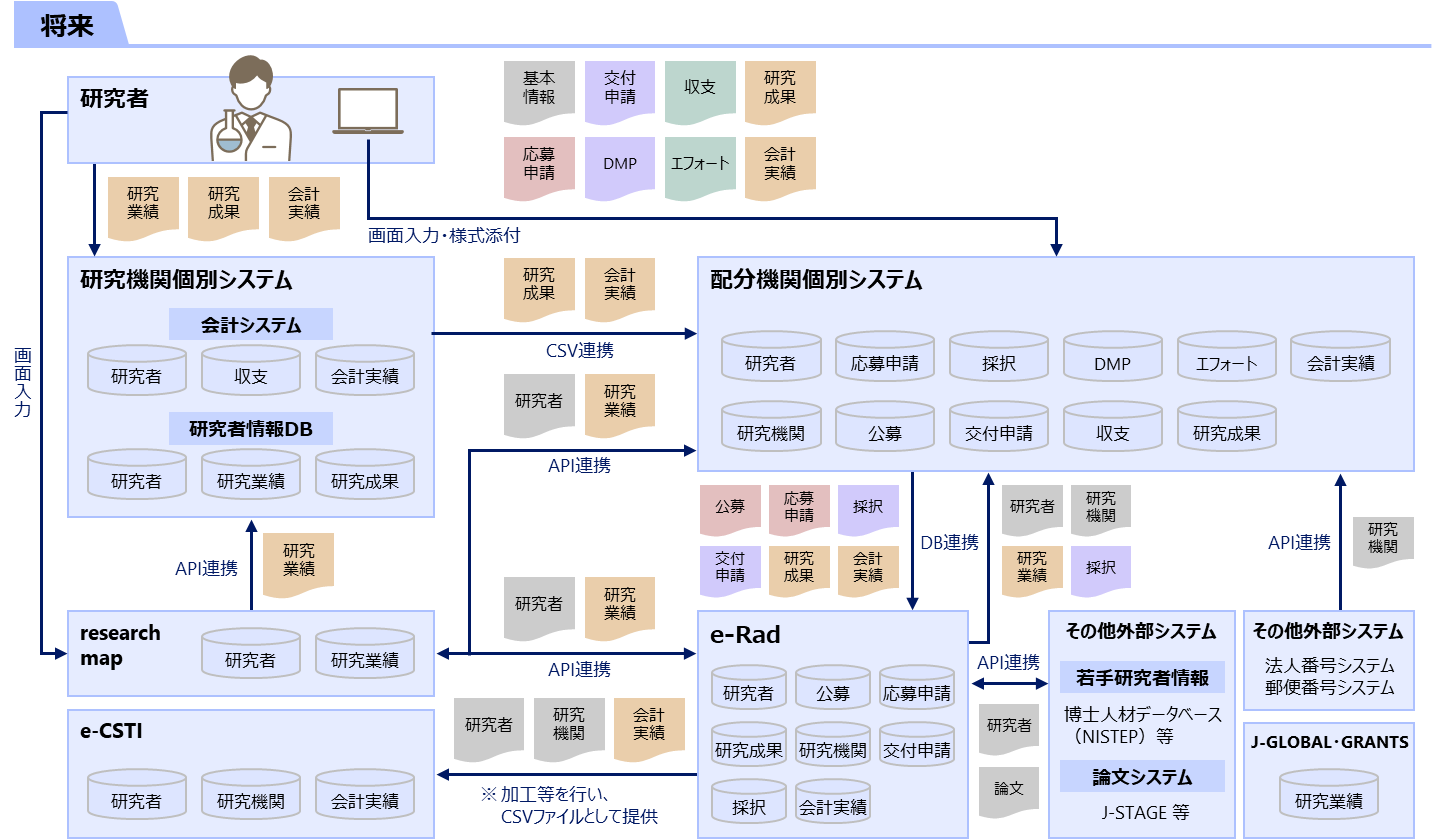 STEP2　
施策の整理
施策と具体的なアクション
e-Radの改修時期と合わせて改修することがが効果的な施策と、配分機関が任意で進める施策の2つに分類し、関係者別のアクションと共に整理。
各府省庁のデジタル社会の実現に向けた中長期計画を参考に、具体的な対応年度（想定）を検討。
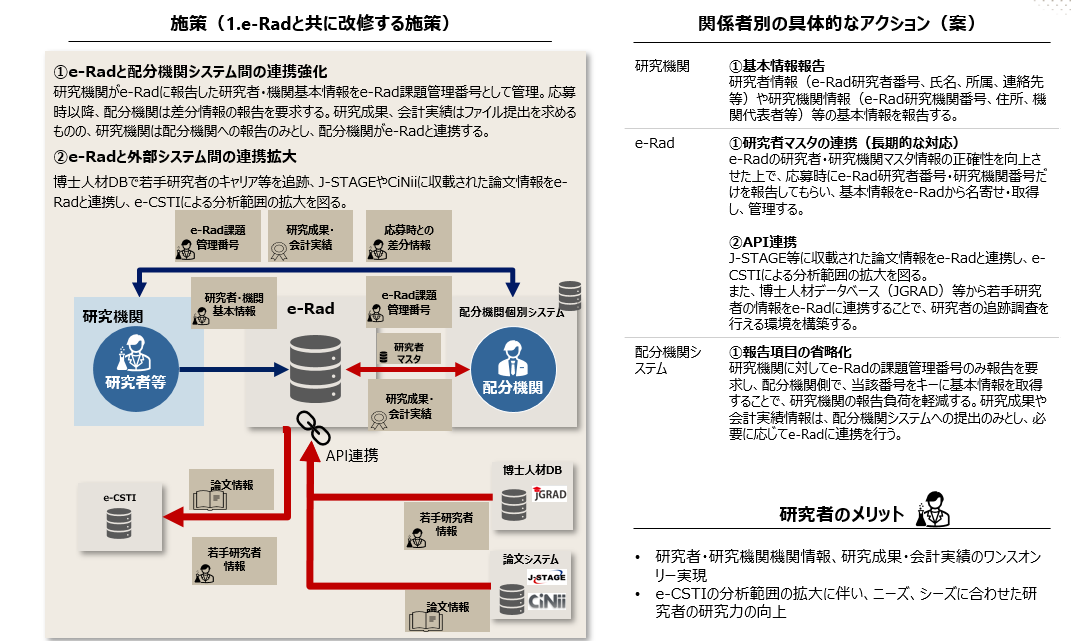 STEP3　
中長期ロードマップ案整理
中長期ロードマップ案
e-Radの改修時期と合わせる施策については、R9年度の次期e-Radの運用開始に合わせ、ロードマップ(案)を作成。
配分機関の任意改修については、各府省庁、配分機関の改修内容を参考に任意で改修を進められるようにロードマップ(案）を作成。
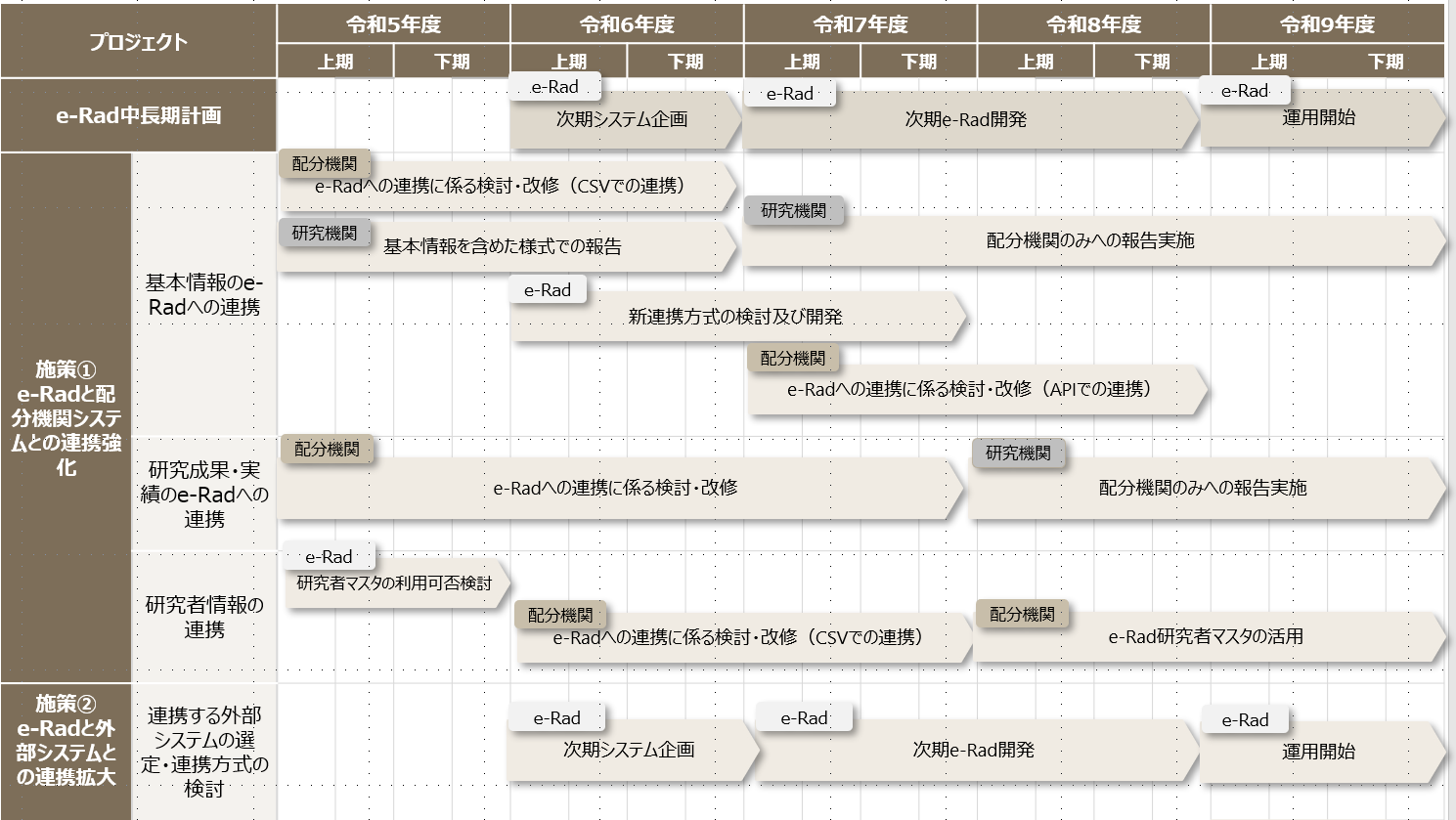 4.　将来のアーキテクチャ案・ロードマップ案　4.1.　現状の課題を踏まえた施策の整理　　4.1.2.　将来のアーキテクチャ案の実現に向けて必要な施策の分類
将来のアーキテクチャ案の実現に向けた施策を「e-Radと配分機関が共に進める施策」と「配分機関が任意で進める施策」に分類しました。
「e-Radと配分機関が共に進める施策」は令和9年度の次期e-Radの運用開始に合わせて配分機関もシステム改修することでタイムラグなくe-Radとデータ連携等を実現できる施策とし、 「配分機関が任意で進める施策」は各配分機関が今後計画しているシステム改修等に盛り込むことで配分機関のデータ利活用や研究者の利便性向上につながる施策としました。
1
2
e-Radと配分機関が共に進める施策
配分機関が任意で進める施策
JSPS
JSPS
NARO
AMED
NARO
AMED
e-Rad
NEDO
JST
NEDO
JST
各配分機関が個別システムを改修するタイミングに合わせて実施することでシステムの機能強化や研究者等の利便性の向上につながる施策
令和9年度に向けて、e-Radと配分機関個別システム間の連携を強化することで、円滑なデータ連携、利活用範囲の拡大につながる施策
4.　将来のアーキテクチャ案・ロードマップ案　4.1.　現状の課題を踏まえた施策の整理　　4.1.3.　e-Radと配分機関が共に進める施策
凡例
既存の流れ
追加機能
将来のアーキテクチャ案の実現に向けて、e-Radと配分機関が共に進める施策及び関係者別の具体的なアクションを整理しました。
関係者別の主なアクション（案）
研究者のメリット
施策
研究機関
e-Rad
①e-Radと配分機関システム間の連携強化
e-Rad課題管理番号をキーとした課題情報や、e-Rad応募情報を配分機関が受信する。
研究成果、会計実績情報を配分機関がe-Radへ連携する。
連携頻度の増加を見据えて、e-Radの連携方式を一部API連携に改修する。
②e-Radと外部システム間の連携拡大
研究者等の入力負荷を軽減する。
e-Rad課題管理番号
応募時との差分情報
基本情報や応募情報
研究者・機関基本情報
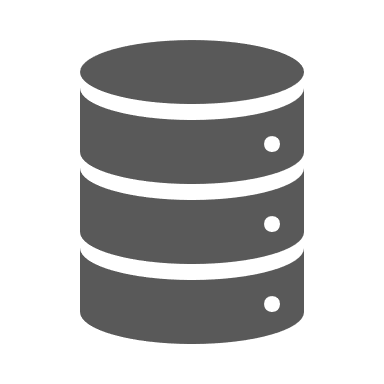 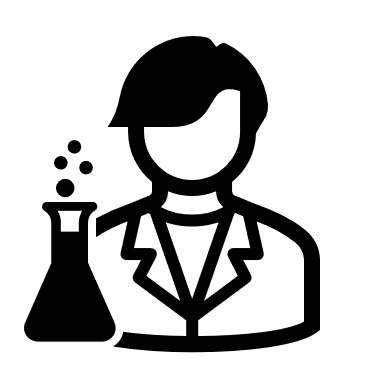 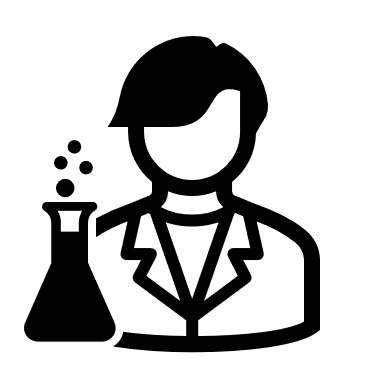 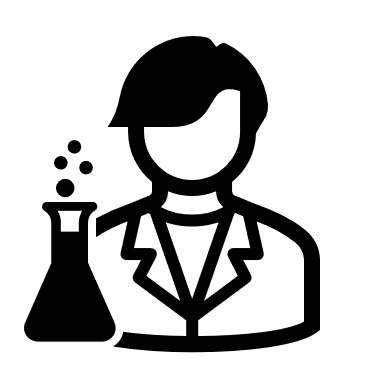 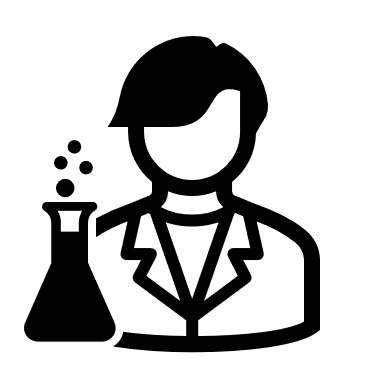 e-CSTI
配分機関個別システム
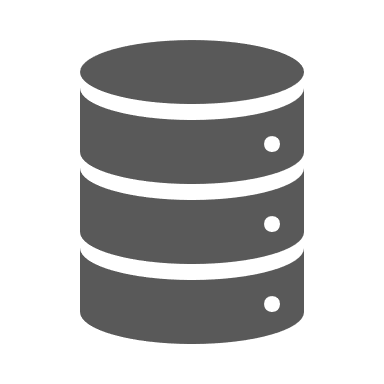 研究者マスタ
研究成果・会計実績
研究成果・会計実績
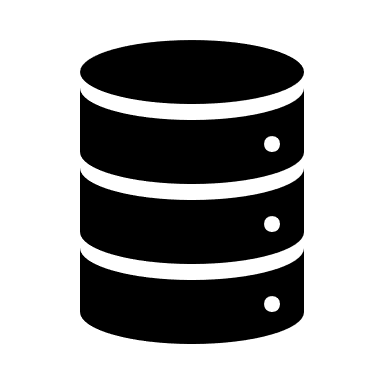 研究者等
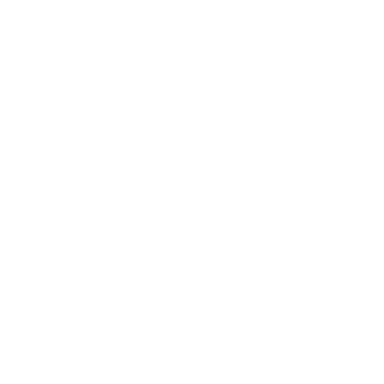 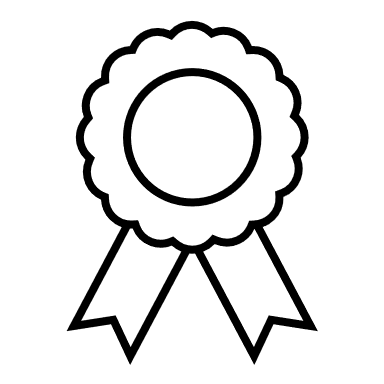 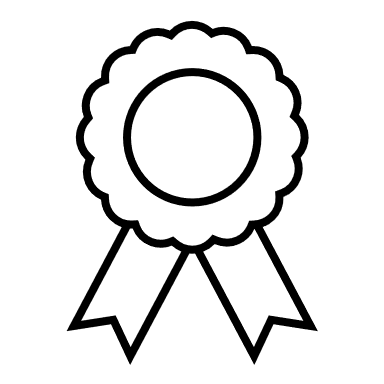 API連携・CSV手動連携
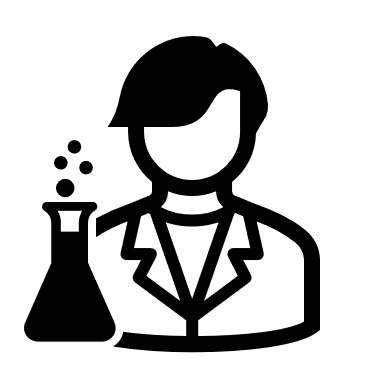 博士人材DB
API連携
API連携
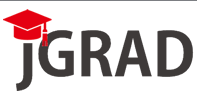 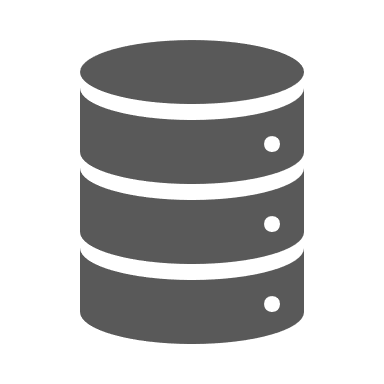 若手研究者情報
若手研究者情報
配分機関
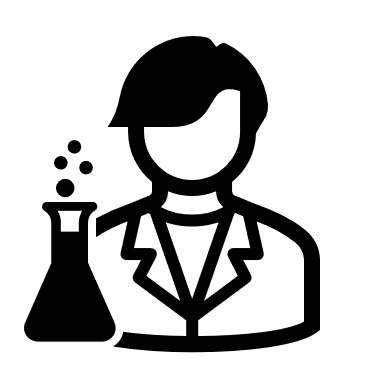 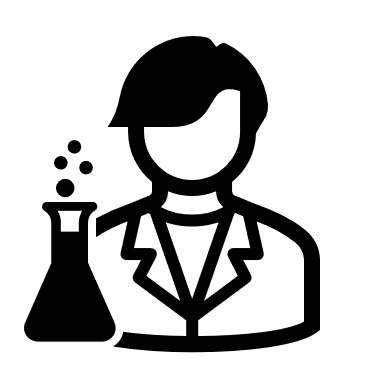 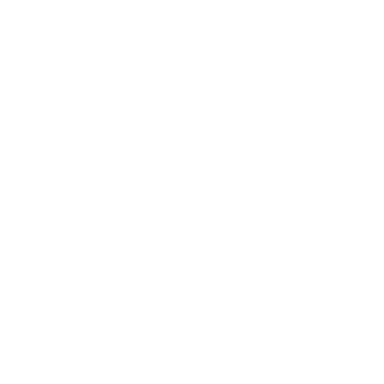 API連携
論文システム
論文情報
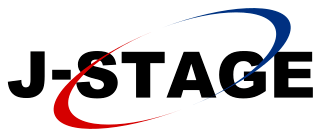 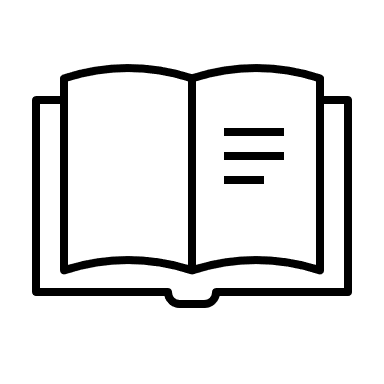 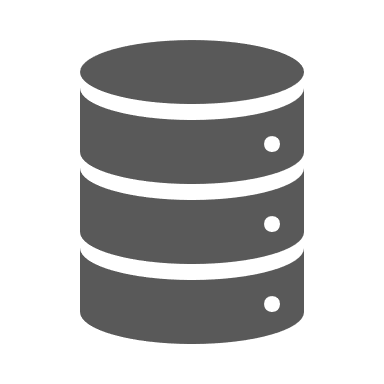 論文情報
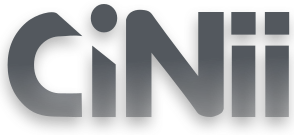 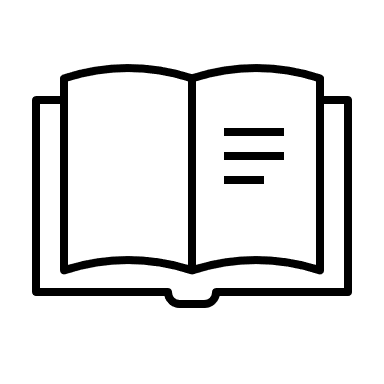 4.　将来のアーキテクチャ案・ロードマップ案　4.1.　現状の課題を踏まえた施策の整理　　4.1.4.　配分機関が任意で進める施策
凡例
追加機能
将来のアーキテクチャ案の実現に向けて、配分機関が任意で進める施策及び関係者別の具体的なアクションを整理しました。
関係者別の主なアクション（案）
研究者のメリット
施策
③配分機関システムの機能強化
研究機関は予算や研究者名簿といった定型情報を研究機関の個別システムに画面入力で報告。変更時は差分だけ報告する。研究機関は画面入力された情報を利活用し、重複報告を回避する。
④配分機関システムと外部システム間の連携拡大
配分機関内で独自管理されている研究機関情報に対して、国税局等が提供している法人番号システムや郵便番号システムの番号を用いて自動的に配分機関側で研究機関情報を取得する。
応募時からの差分情報
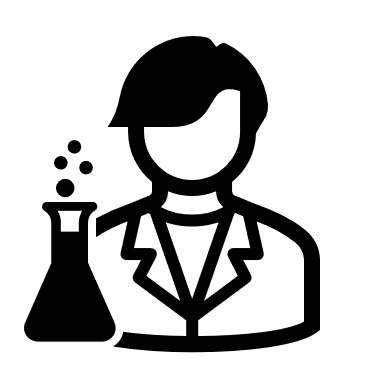 研究機関
配分機関個別システム
研究者等
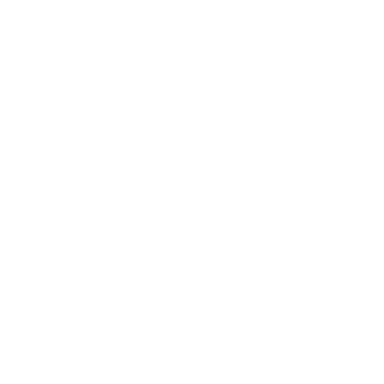 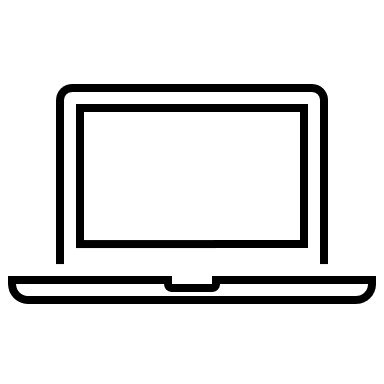 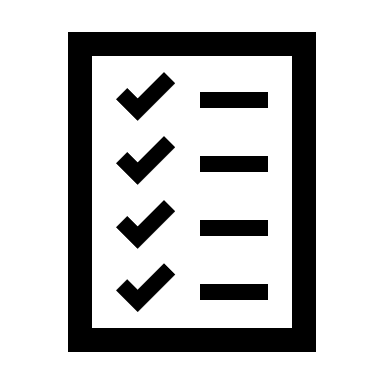 予算・研究者名簿（定型情報）
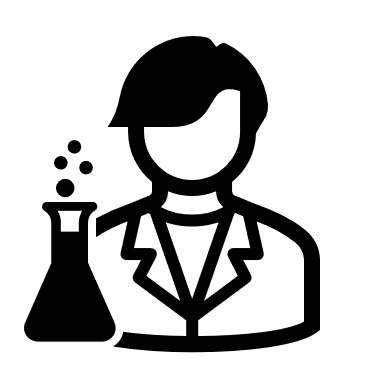 法人番号・郵便番号システム
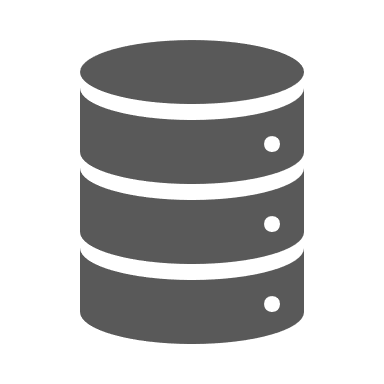 民間企業
機関情報
配分機関
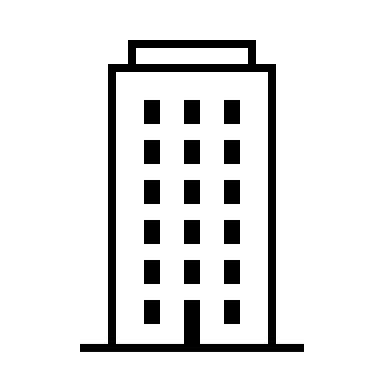 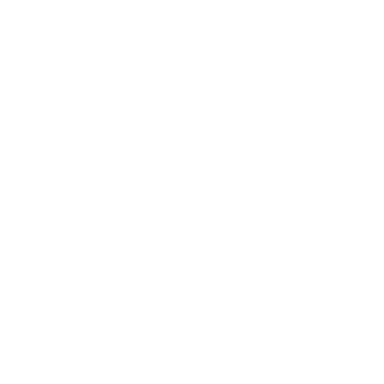 4.　将来のアーキテクチャ案・ロードマップ案　4.2.　将来のアーキテクチャ案　　4.2.1.　e-Radを応募で使用しないモデル
凡例
各種情報
データベース
応募
契約
業務共通
e-Radを応募で使用しないモデルの将来アーキテクチャを整理しました。
大きな改善ポイントはなく、採択情報を配分機関個別システムに取り込む連携を追加する対応が見込まれると想定しています。
執行
成果報告
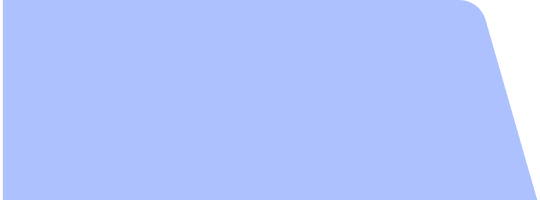 将来
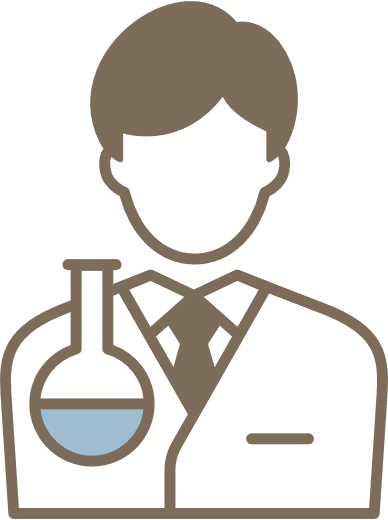 基本情報
交付申請
収支
研究成果
研究者
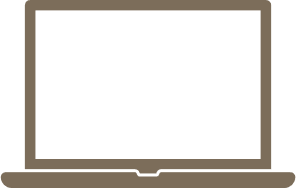 応募申請
DMP
エフォート
会計実績
研究業績
研究成果
会計実績
画面入力・様式添付
研究機関個別システム
配分機関個別システム
研究成果
会計実績
画面入力
会計システム
研究者
応募申請
採択
DMP
エフォート
会計実績
CSV連携
研究者
収支
会計実績
研究者
研究業績
研究者
研究機関
会計実績
研究者情報DB
研究者
研究業績
研究成果
研究機関
公募
交付申請
収支
研究成果
API連携
公募
応募申請
採択
研究者
研究機関
研究機関
DB連携
API連携
研究業績
交付
申請
研究
成果
会計
実績
研究業績
採択
API連携
研究者
研究業績
researchmap
e-Rad
その他外部システム
その他外部システム
研究者
研究業績
API連携
法人番号システム
郵便番号システム
API連携
若手研究者情報
研究者
公募
応募申請
研究者
研究機関
会計実績
博士人材データベース（NISTEP）等
研究者
e-CSTI
J-GLOBAL・GRANTS
研究成果
研究機関
交付申請
論文システム
論文
研究業績
採択
会計実績
加工等を行い、CSVファイルとして提供
J-STAGE 等
4.　将来のアーキテクチャ案・ロードマップ案　4.2.　将来のアーキテクチャ案　　4.2.2.　将来のアーキテクチャ案（e-Radを応募で使用しないモデル）における主な改善ポイント
e-Radを応募で使用しないモデルの将来アーキテクチャにおける改善ポイントを整理しました。
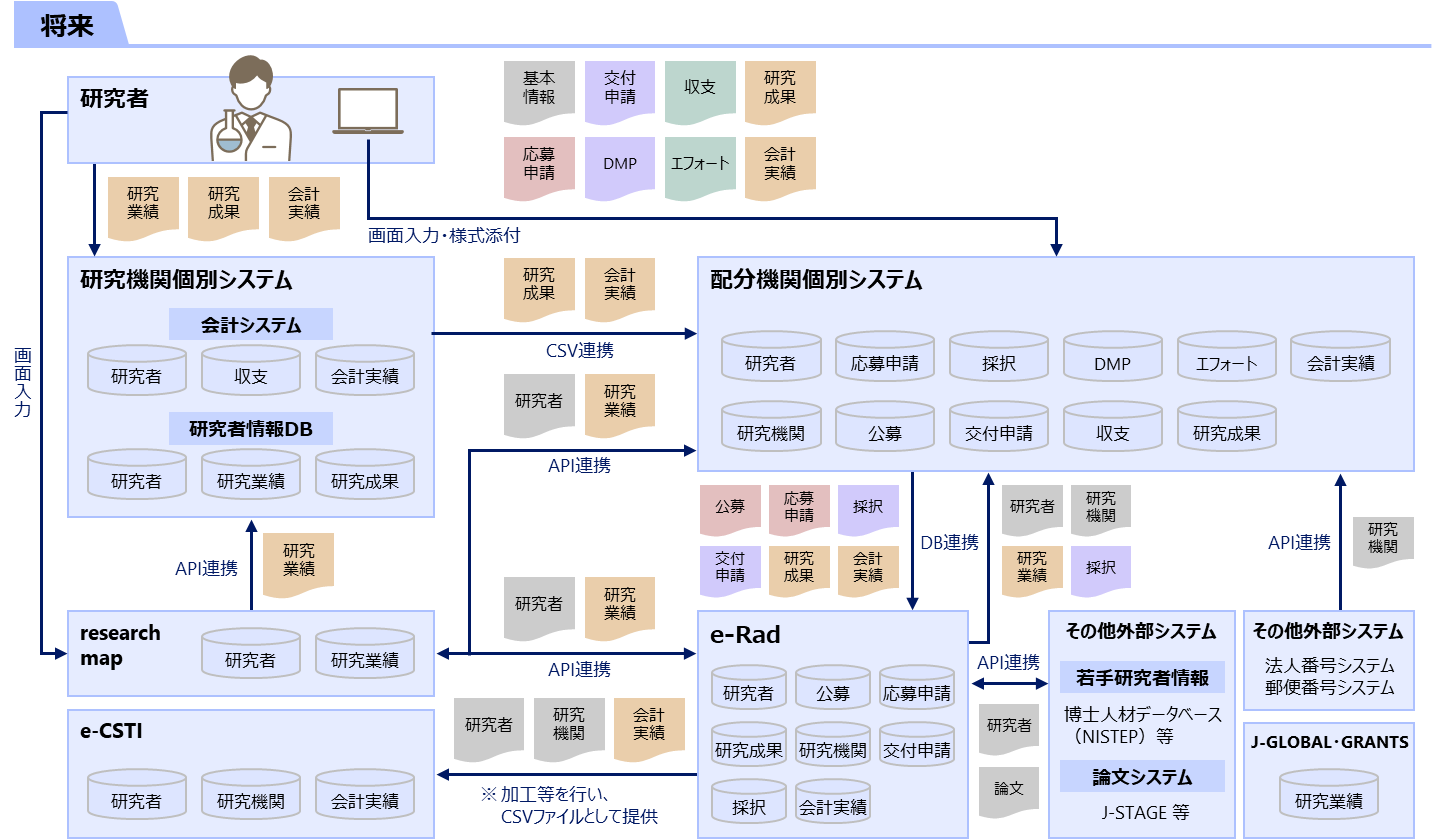 ❶応募受入状況の連携
研究費の応募受入状況をe-Radから受信し、e-Radに入力している情報を配分機関個別システム側で初期情報として表示することで、研究者の入力漏れを防ぐとともに入力の簡便化を図る
1
2
❷若手研究者や論文情報の連携
若手研究者や論文情報をe-Radと外部システム間で連携することで、入力負担を軽減
4.　将来のアーキテクチャ案・ロードマップ案　4.2.　将来のアーキテクチャ案　　4.2.3.　e-Radを応募で使用するモデル
凡例
各種情報
データベース
応募
契約
業務共通
e-Radを応募で使用するモデルの将来アーキテクチャ案を整理しました。
本モデルでは、各業務の更なるシステム活用に加えて、外部システムとの連携強化等を行うことで、業務効率化やデータ利活用の促進に資する改善ができるものと想定しています。
執行
成果報告
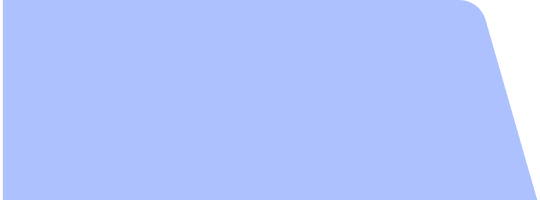 将来
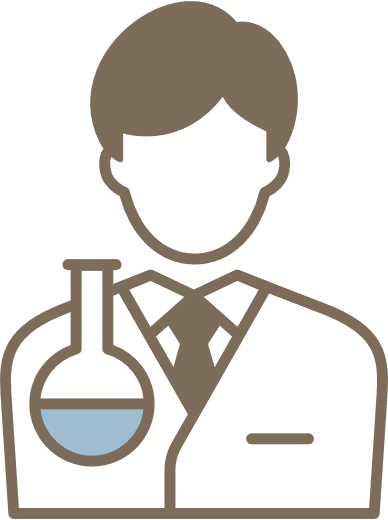 交付申請
収支
研究成果
研究者
画面入力・様式添付
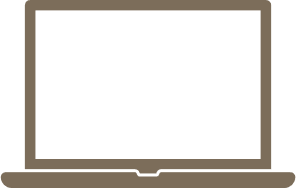 DMP
エフォート
会計実績
研究業績
研究成果
会計実績
配分機関個別システム
研究機関個別システム
基本
情報
間接経費※
研究者
公募
DMP
会計実績
画面入力
会計システム
研究機関
採択
収支
研究成果
研究者
収支
会計実績
応募申請
研究者
研究機関
会計実績
応募申請
交付申請
エフォート
研究者情報DB
研究者
研究業績
研究成果
基本情報
採択
研究成果
研究機関
API及びCSV連携
API連携
応募
研究者
会計
実績
研究業績
研究者
研究業績
API連携
e-Rad
その他外部システム
その他外部システム
researchmap
研究者
研究業績
API連携
法人番号システム
郵便番号システム
若手研究者情報
研究者
公募
応募申請
API連携
研究者
博士人材データベース（NISTEP）等
研究者
研究機関
会計実績
研究成果
研究機関
交付申請
e-CSTI
論文
論文システム
※間接経費については、　 研究者毎ではなく、　 研究機関が一括で報告
採択
会計実績
加工等を行い、CSVファイルとして提供
J-STAGE 等
4.　将来のアーキテクチャ案・ロードマップ案　4.2.　将来のアーキテクチャ案　　4.2.4.　将来のアーキテクチャ案（e-Radを応募で使用するモデル）における主な改善ポイント
e-Radを応募で使用するモデルの将来アーキテクチャ案における改善ポイントを整理しました。
❶契約以降の書類のシステム提出化
契約以降の業務は画面を通じた書類提出とし、メール等での報告を回避
❷配分機関と外部システムの新たな連携
配分機関個別システムと法人番号システム等を連携することで、民間企業機関情報を取得し、情報の整合性を向上
❸成果報告に係る情報のシステム連携
研究成果や会計実績情報を配分機関からe-Radに連携することで、ワンスオンリーを実現
❹研究者マスタの連携
研究者マスタをe-Radから取得し、配分機関個別システムに連携することで、研究者の入力負荷を軽減
❺若手研究者や論文情報の連携(再掲)
若手研究者や論文情報をe-Radと外部システム間で連携することで、入力負担を軽減
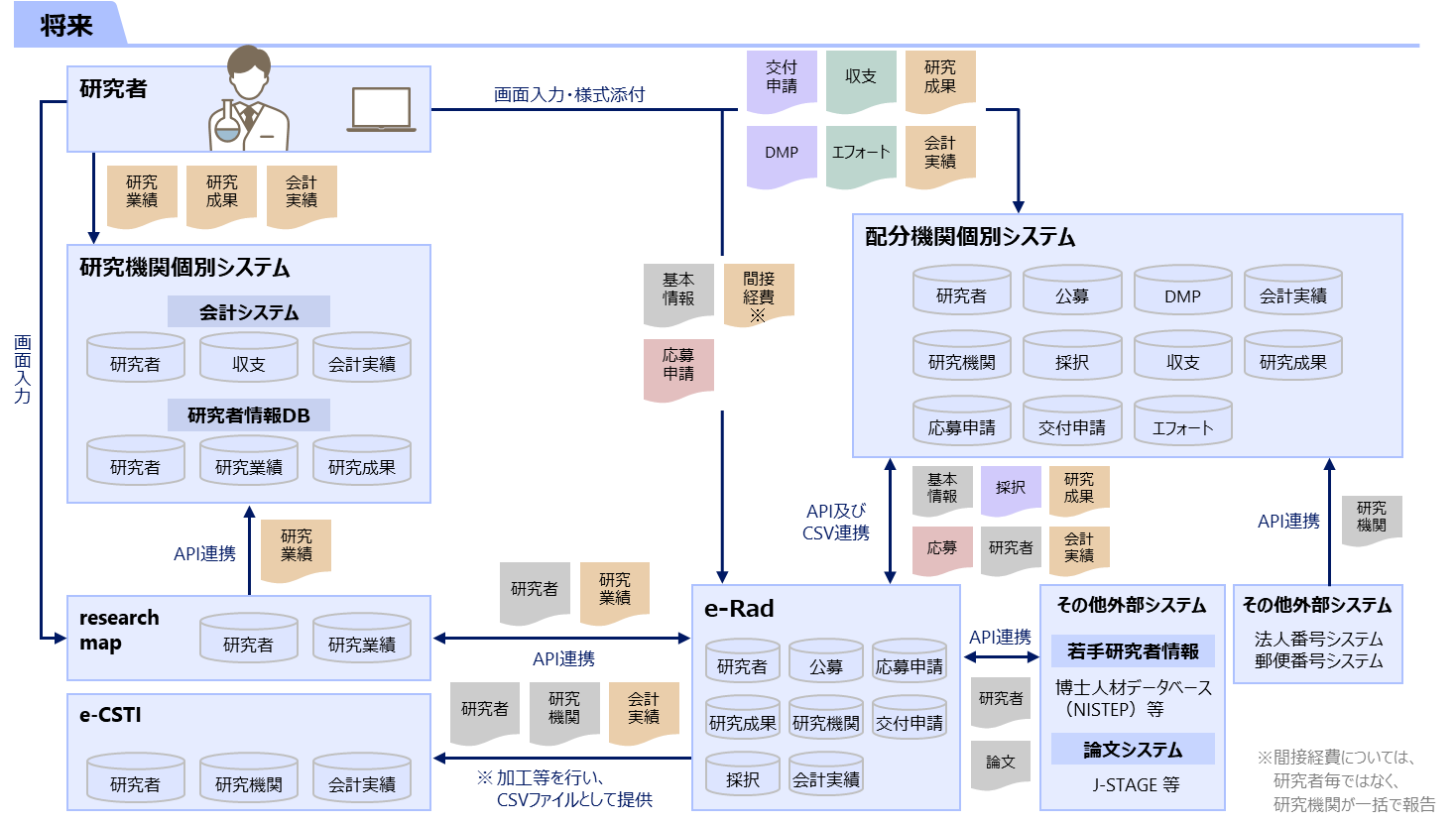 1
3
4
2
5
Appendix.　業務別将来のアーキテクチャ案（e-Radを応募で使用するモデル）
　ー応募ー
凡例
各種情報
データベース
応募
契約
業務共通
応募に関する将来のアーキテクチャ案（e-Radを応募で使用するモデル）を以下示します。
将来においては、e-Radの課題情報や応募の受入情報を配分機関に連携することで、配分機関内における情報の整合性が強化できるものと想定しています。
執行
成果報告
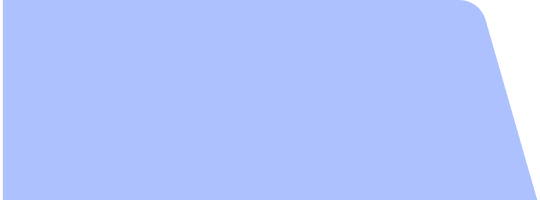 将来
改善ポイント
e-Radの課題番号をキーに配分機関内で課題の基本情報を管理
応募情報を配分機関内に取り込み、受入状況を配分機関内で管理
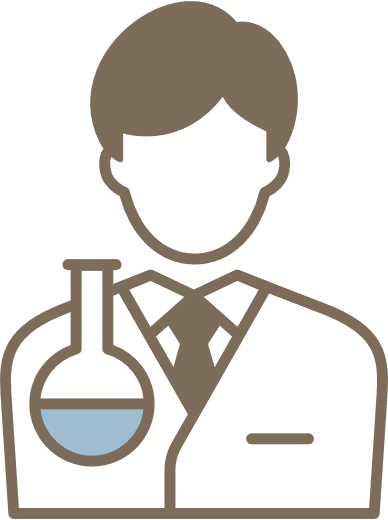 研究者
画面入力・様式添付
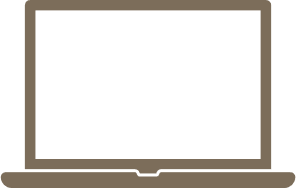 配分機関個別システム
研究機関個別システム
基本
情報
応募申請
研究者
公募
DMP
会計実績
会計システム
研究機関
採択
収支
研究成果
研究者
収支
会計実績
研究者
研究機関
会計実績
応募申請
交付申請
エフォート
研究者情報DB
研究者
研究業績
研究成果
基本情報
採択
API及びCSV連携
応募
e-Rad
その他外部システム
その他外部システム
researchmap
研究者
研究業績
法人番号システム
郵便番号システム
若手研究者情報
研究者
公募
応募申請
博士人材データベース（NISTEP）等
研究成果
研究機関
交付申請
e-CSTI
論文システム
採択
会計実績
J-STAGE 等
Appendix.　業務別将来のアーキテクチャ案（e-Radを応募で使用するモデル）
　ー契約及び執行ー
凡例
各種情報
データベース
応募
契約
業務共通
契約及び執行に関する将来のアーキテクチャ案（e-Radを応募で使用するモデル）を以下示します。
将来においては、原則様式のやり取りを画面経由とすることで、情報の変更や共有の観点での改善が見込めると想定しています。
執行
成果報告
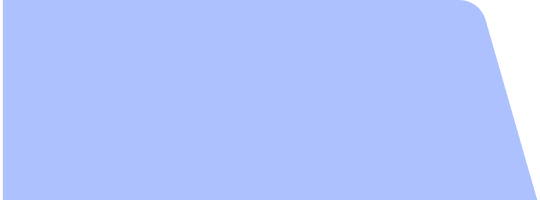 将来
改善ポイント
メールではなく、画面を通じた書類提出
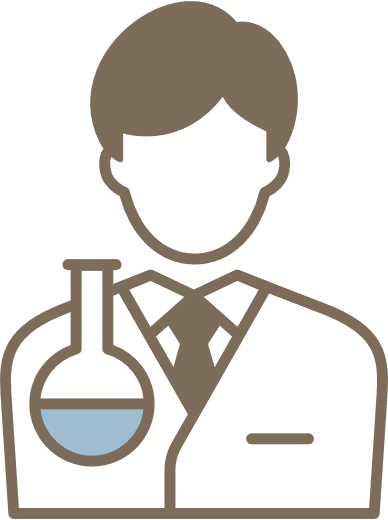 交付申請
収支
研究者
画面入力・様式添付
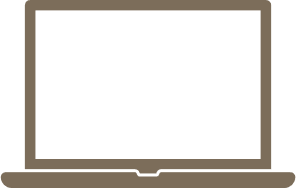 DMP
エフォート
配分機関個別システム
研究機関個別システム
研究者
公募
DMP
会計実績
会計システム
研究機関
採択
収支
研究成果
研究者
収支
会計実績
研究者
研究機関
会計実績
応募申請
交付申請
エフォート
研究者情報DB
研究者
研究業績
研究成果
e-Rad
その他外部システム
その他外部システム
researchmap
研究者
研究業績
法人番号システム
郵便番号システム
若手研究者情報
研究者
公募
応募申請
博士人材データベース（NISTEP）等
研究成果
研究機関
交付申請
e-CSTI
論文システム
採択
会計実績
J-STAGE 等
Appendix.　業務別将来のアーキテクチャ案（e-Radを応募で使用するモデル）
　ー成果報告ー
凡例
各種情報
データベース
応募
契約
業務共通
成果報告に関する将来のアーキテクチャ案（e-Radを応募で使用するモデル）を以下示します。
将来においては、研究者より配分機関に研究成果や成果報告情報が提出されること、また配分機関よりそれらの情報がe-Radに連携されることで、研究者や配分機関の負担軽減に寄与するものと想定しています。
執行
成果報告
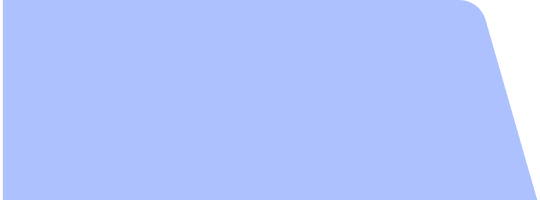 将来
改善ポイント
メールではなく、画面を通じた書類提出
研究成果や会計実績情報をe-Radに連携し、二重報告を回避
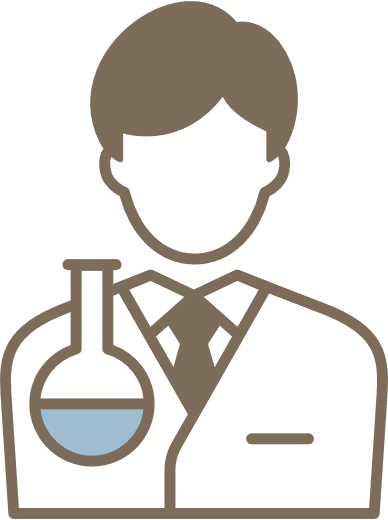 研究成果
研究成果
会計実績
会計実績
研究者
画面入力・様式添付
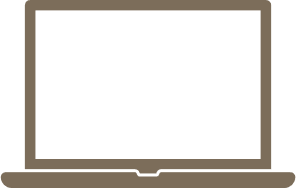 配分機関個別システム
研究機関個別システム
間接経費※
研究者
公募
DMP
会計実績
会計システム
研究機関
採択
収支
研究成果
研究者
収支
会計実績
研究者
研究機関
会計実績
応募申請
交付申請
エフォート
研究者情報DB
研究者
研究業績
研究成果
CSV連携
e-Rad
その他外部システム
その他外部システム
researchmap
研究者
研究業績
法人番号システム
郵便番号システム
若手研究者情報
研究者
公募
応募申請
博士人材データベース（NISTEP）等
研究成果
研究機関
交付申請
e-CSTI
論文システム
※間接経費については、　 研究者毎ではなく、　 研究機関が一括で報告
採択
会計実績
J-STAGE 等
Appendix.　業務別将来のアーキテクチャ案（e-Radを応募で使用するモデル）
　ーその他ー
凡例
各種情報
データベース
応募
契約
業務共通
その他に関する将来のアーキテクチャ案（e-Radを応募で使用するモデル）を以下示します。
将来においては、研究者情報や法人情報等を配分機関に連携することで、情報の正確性やそれらを担保するために必要な業務負荷を軽減できるものと想定しています。
執行
成果報告
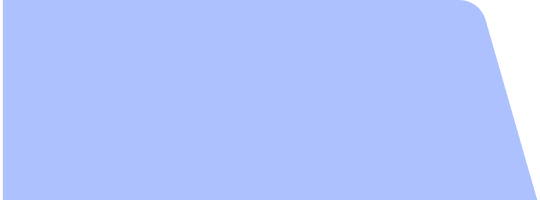 将来
改善ポイント
研究者や研究機関情報を配分機関が取得することで、配分機関内の情報の整合性を強化
若手研究者や論文情報をe-Radと外部システム間で連携することで、入力負担を軽減
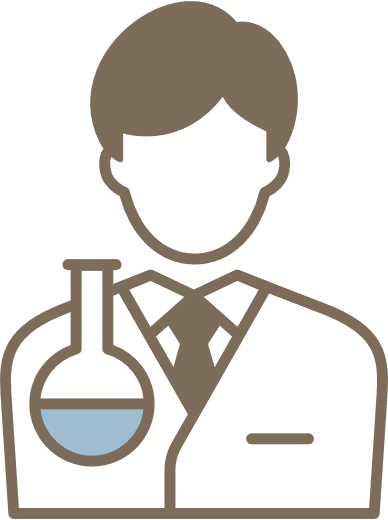 研究者
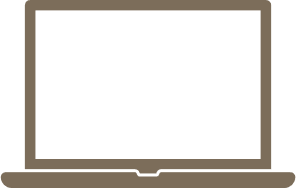 配分機関個別システム
研究機関個別システム
研究者
公募
DMP
会計実績
会計システム
研究機関
採択
収支
研究成果
研究者
収支
会計実績
研究者
研究機関
会計実績
応募申請
交付申請
エフォート
研究者情報DB
研究者
研究業績
研究成果
研究者
研究機関
API連携
API連携
e-Rad
その他外部システム
その他外部システム
researchmap
研究者
研究業績
API連携
法人番号システム
郵便番号システム
若手研究者情報
研究者
公募
応募申請
研究者
博士人材データベース（NISTEP）等
研究成果
研究機関
交付申請
e-CSTI
論文
論文システム
採択
会計実績
J-STAGE 等
4.　将来のアーキテクチャ案・ロードマップ案　4.2.　将来のアーキテクチャ案　　4.2.5.　システム間の連携改善による想定効果（1/2）
以下の図で示している赤枠の箇所が、今回の将来アーキテクチャ案整理を通じて対象とした連携対象項目となります。
将来のアーキテクチャ案（e-Radを応募で使用するモデル）
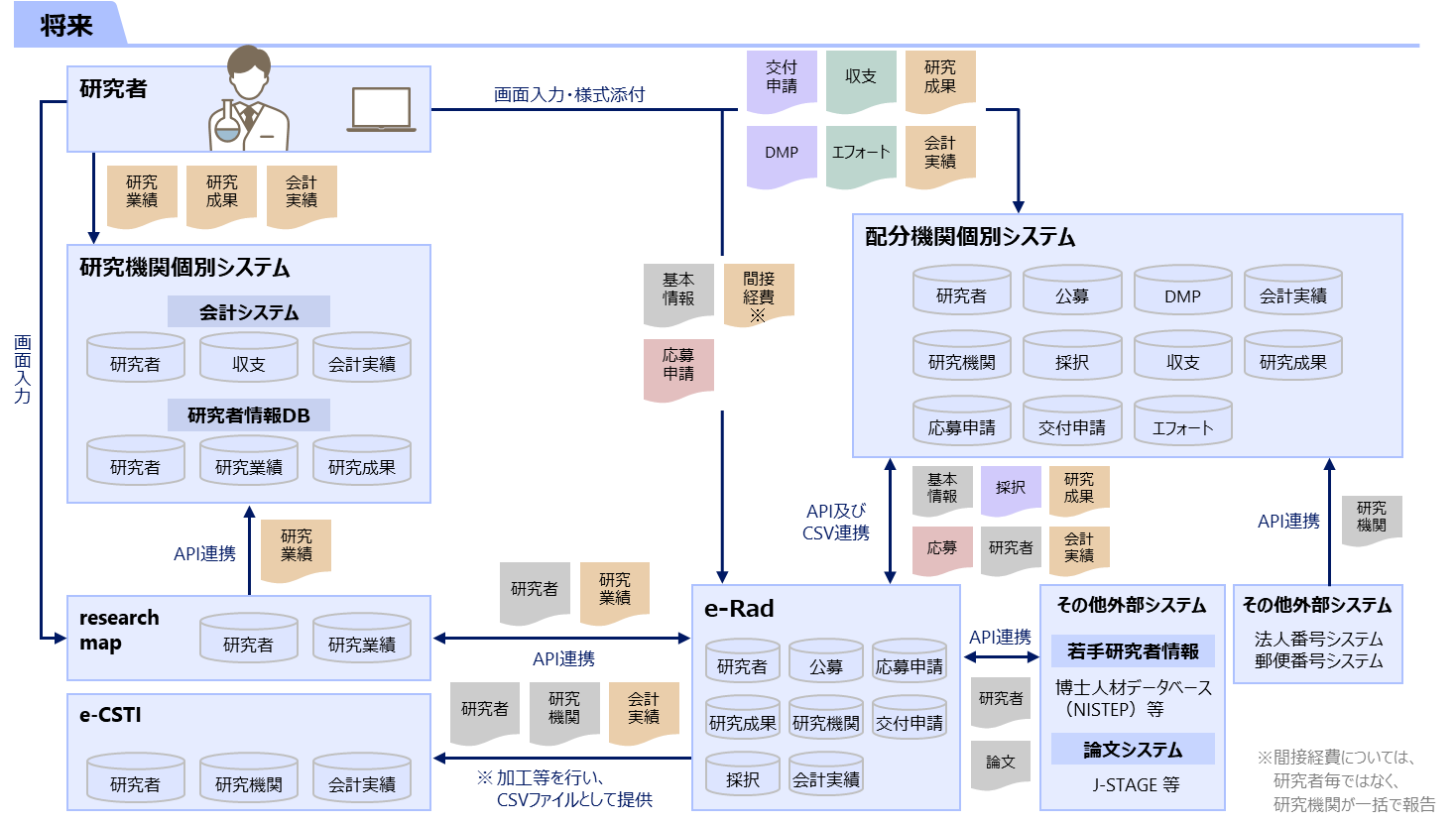 4.　将来のアーキテクチャ案・ロードマップ案　4.2.　将来のアーキテクチャ案　　4.2.5.　システム間の連携改善による想定効果（2/2）
前述の将来のアーキテクチャ案を実現することで期待される効果を示します。
e-Radと配分機関間のシステム連携により、配分機関の担当者の負担だけでなく、間接的ではありますが、研究者の負担の軽減に資するものと期待されます。
またe-Radにおいても外部システムとの連携を強化することで、マクロ分析の精度向上そして国全体の研究力向上が期待されます。
連携方式
連携対象項目
対象システム
想定効果
基本情報
e-Rad⇒配分機関システム
API連携
基本情報の重複報告の廃止による研究者の報告や配分機関担当者の管理業務の負担軽減
e-Rad⇒配分機関システム
API連携
配分機関内の研究者情報の整合性強化による情報管理の負担軽減や情報の正確性の向上
研究者情報
外部連携システム（法人番号システム）⇒配分機関システム
API連携
配分機関内の研究者情報の整合性強化による情報管理の負担軽減
法人情報（研究機関情報）
e-Rad⇒配分機関システム
API連携
研究者の画面入力の負担軽減
各研究者の契約状況可視化による配分機関内の審査業務等の負担軽減
応募情報
研究成果・会計実績情報
配分機関システム⇒e-Rad
ファイル連携（CSV手動連携）
研究者の報告業務の負担軽減
若手研究者情報
・研究業績
外部システム（J-STAGE・ JGRAD 等）⇒e-Rad
API連携
研究者における成果情報の入力負荷の軽減
4.　将来のアーキテクチャ案・ロードマップ案　4.2.　将来のアーキテクチャ案　　4.2.6.　連携対象項目におけるデータの標準化案
前述の連携対象項目の内、配分機関個別システムとe-Rad間で連携するデータ項目を対象に、連携データ項目一覧として整理をしました。詳細は、別添資料2にてとりまとめています。
これまでの調査結果を基に、システム間連携により業務の効率化が見込めるデータ項目を小項目単位で洗い出し、政府相互運用性フレームワーク（GIF）のコアデータモデル等も参考にしながら、項目名、形式、データ生成元等の整理を行いました。
連携データ項目一覧の整理方針
配分機関個別システムとe-Rad間での円滑なデータ連携を実現するため、今後システムの構築・改修等を行う際の参考となる統一的なデータモデル案を整理する
目的
整理対象データ
将来アーキテクチャにおいて、配分機関個別システムとe-Rad間で連携するデータ項目（基本情報、研究者情報、応募情報、採択情報、会計実績情報、研究成果情報）
整理内容
4.　将来のアーキテクチャ案・ロードマップ案　4.3.　中長期ロードマップ案　　4.3.1.　「e-Radと配分機関が共に進める施策」に係る中長期ロードマップ案
将来のアーキテクチャ案の実現に向けて、「e-Radと配分機関が共に進める施策」に係る中長期ロードマップ案を整理しました。
「e-Radと配分機関が共に進める施策」に係る中長期ロードマップ案
e-Rad
e-Rad
e-Rad
次期e-Rad開発
運用開始
次期システム企画
e-Rad
研究者マスタの利用可否や改修要件の検討
e-Rad
運用開始
配分機関
外部システム間の連携拡大の可否やAPI連携等の改修要件の検討
配分機関
配分機関
現行e-Radとの連携に係る検討・改修（CSVでの連携）　　※配分機関毎に対応が可能な要件を以下から選択
基本情報のe-Radへの連携
e-Rad応募情報との連携
研究成果・会計実績情報のe-Radへの連携
研究者マスタの連携
次期e-Radとの連携に係る検討・改修（APIでの連携）
基本情報の連携強化などにより二重報告を回避
本施策においては、次期e-Radの運用開始である令和9年度に合わせて、各配分機関が検討・改修案件を任意で選択し、アクションを実施することが望ましいと思料
e-Rad
e-Rad
連携する外部システムの選定・
連携方式の検討
外部システムとの連携機能開発
4.　将来のアーキテクチャ案・ロードマップ案　4.3.　中長期ロードマップ案　　4.3.2.　「配分機関が任意で進める施策」に係る中長期ロードマップ案
将来のアーキテクチャ案の実現に向けて、 「配分機関が任意で進める施策」に係る中長期ロードマップ案を整理しました。
「配分機関が任意で進める施策」に係る中長期ロードマップ案
配分機関
研究機関
画面入力の検討・改修
配分機関のみへの報告実施
配分機関
連携対象システム・連携方式の検討及びシステム改修
本施策においては、各配分機関が機関内で計画しているシステム改修・検討等に合わせて上記の施策を盛り込むことで、配分機関のデータ利活用、研究者の報告業務のワンスオンリー実現に寄与すると思料。ただし、あくまでも任意であり、実施内容や実施タイミングについては、配分機関によって異なると想定。
4.　将来のアーキテクチャ案・ロードマップ案　（参考）デジタル社会の実現に向けた中長期計画
前述の中長期ロードマップ案は、配分機関は書面調査及びヒアリング調査結果、府省庁は各HP上で公開されている「デジタル社会の実現に向けた中長期計画」を参考に整理しています。
e-Radとの連携強化に向けては、令和6年度から予定されているe-Radの次期システム企画や次期システム開発に併せて計画することが理想的であると考えられます。
デジタル社会の実現に向けた中長期計画
次期システム企画(要件定義)
次期システム開発
次期e-Rad運用開始
システム改修・更新
次期システム運用開始
サーバー機器の入替
運用開始
運用開始
追加改修
中長期計画に記載なし
出典：内閣府：デジタル社会の実現に向けた中長期計画（令和４年11月17日内閣府本府情報化推進委員会決定）/総務省：総務省デジタル・ガバメント中長期計画（2022年10月18日改定）/文部科学省：デジタル社会の実現に向けた重点計画」に基づく「文部科学省における中長期的な計画」（文部科学省行政情報化推進委員会決定)/農林水産省：デジタル社会の形成に向けた農林水産省中長期計画（令和4年10月5日農林水産省行政情報化推進委員会決定/経済産業省：・経済産業省デジタル・ガバメント中長期計画 概要（PDF形式)（更新日：2022年10月14日）/国土交通省：デジタル社会の実現に向けた重点計画に基づく国土交通省における中長期計画/環境省：環境省及び原子力規制委員会におけるデジタル社会の実現に向けた中長期的な計画（令和５年１月5日環境省情報管理委員会決定）/防衛省：防衛省デジタル・ガバメント中長期計画
4.　将来のアーキテクチャ案・ロードマップ案　4.4.　教育データ利活用ロードマップの更新
本業務では、教育データ利活用ロードマップの更新として、下図で示されている将来イメージに対して、赤枠部分のアーキテクチャについての詳細化を行いました。（詳細は「4.2.将来のアーキテクチャ案」を参照。）
e-Radと大学間、またe-Radと連携している配分機関に係る将来のアーキテクチャについて、本業務では詳細化を実施しました。
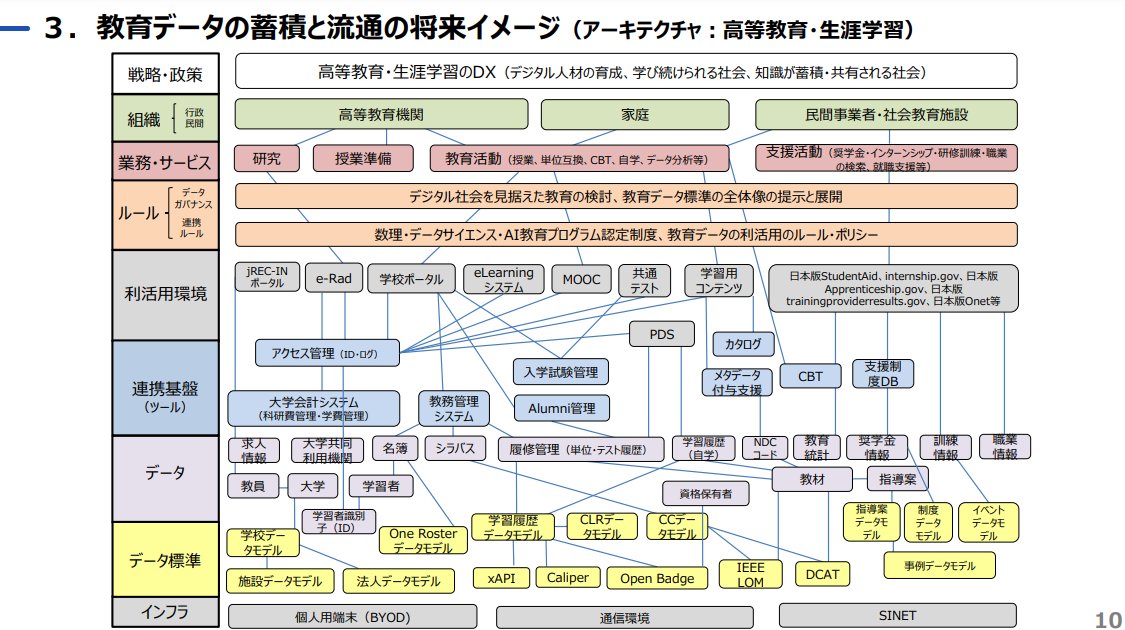 教育データ利活用ロードマップ（抜粋）
出典：デジタル庁・総務省・文部科学省・経済産業省「教育データ利活用ロードマップ」
https://www.digital.go.jp/assets/contents/node/information/field_ref_resources/0305c503-27f0-4b2c-b477-156c83fdc852/20220107_news_education_01.pdf
5.　検討委員会における議論
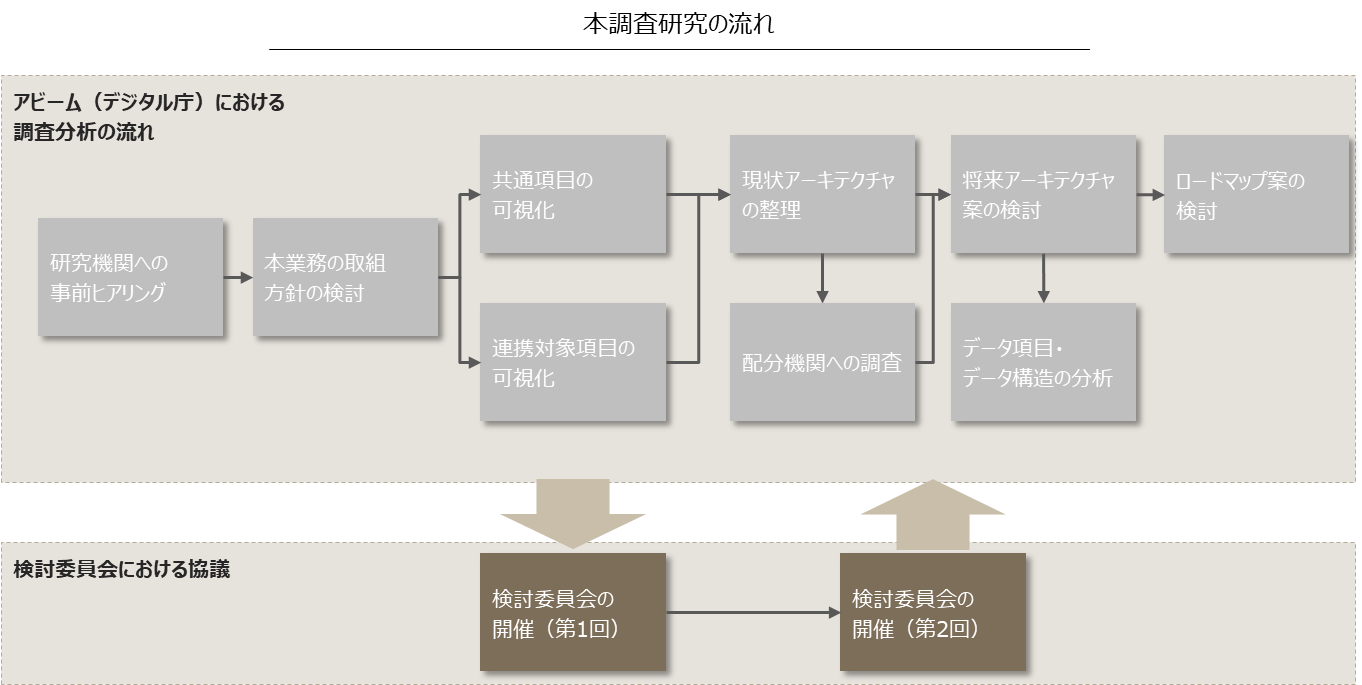 5.　検討委員会における議論　5.1.　開催要領（1/2）
開催目的
本事業の成果（現状調査結果や将来像の案等）について、制度利用者である研究機関（大学や研究開発法人）の意見をお伺いするとともに関係者に課題等を共有する。
有機的なデータ連携に必要な将来アーキテクチャ（申請や報告項目のデータ形式やシステム連携方式等）の実現に向けた、課題や対応方針に関して意見交換を行う。
開催日
第1回（1月25日開催）	：　研究現場における課題や机上調査から抽出された課題の共有・意見交換
第2回（3月17日開催）	：　調査結果に基づき整理した将来アーキテクチャやロードマップ案の共有
参加者
（順不同）
構成員
岐阜大学			研究推進部研究支援課	堀　妙子　様
慶応義塾大学
	臨床研究監理センター		神山　圭介　様	信濃町学術研究支援課	二階堂　凌　様
東京理科大学	研究推進部研究推進課	大塚　理穂　様					鈴木　窓香　様
名古屋大学	教学事務部門研究協力部研究事業課							八町　順子　様
産業技術総合研究所	人工知能研究センター		村川　正宏　様	未来コア・デジタル技術連携研究室　高野 了成 様
	情報・人間工学領域		田中　良夫　様
5.　検討委員会における議論　5.1.　開催要領（2/2）
参加者
（順不同）
オブザーバー
日本医療研究開発機構（AMED）
科学技術振興機構（JST）
日本学術振興会（JSPS)
農業・食品産業技術総合研究機構（NARO）
新エネルギー・産業技術総合開発機構（NEDO）
内閣府　　　日本医療研究開発機構担当室
総務省
	国際戦略局　技術政策課
	総合通信基盤局　電波部　電波環境課
文部科学省
科学技術・学術政策局　政策課/人材政策課/研究環課
研究振興局　学術研究推進課
厚生労働省　　　大臣官房厚生科学課
経済産業省　　産業技術環境局　研究開発課/総務課
国土交通省　
大臣官房　技術調査課
総合政策局　技術政策課
環境省
大臣官房　総合政策課
防衛装備庁
技術戦略部 技術振興官付
5.　検討委員会における議論　5.2.　第1回検討委員会での議論内容（1/3）
第1回検討委員会での議事サマリは以下のとおりです。
第1回検討委員会議事サマリ
5.　検討委員会における議論　5.2.　第1回検討委員会での議論内容（2/3）
（前頁からの続き）
第1回検討委員会議事サマリ
5.　検討委員会における議論　5.2.　第1回検討委員会での議論内容（3/3）
（前頁からの続き）
第1回検討委員会議事サマリ
5.　検討委員会における議論　5.3.　第2回検討委員会での議論内容（1/2）
第2回検討委員会での議事サマリは以下のとおりです。
第2回検討委員会議事サマリ
5.　検討委員会における議論　5.3.　第2回検討委員会での議論内容（2/2）
（前頁からの続き）
第2回検討委員会議事サマリ
Appendix
A.1.　今後の留意事項
本事業を今後継続する場合に、将来のアーキテクチャを実現する上で留意するべきと想定される事項及び、それら留意事項に関連　するステークホルダーを以下のとおり、整理しました。
留意事項一覧
B.1.　研究機関アンケートの実施要領
研究機関アンケートは、以下の要領にて行いました。
調査要領
調査目的
研究活動に関する諸業務（応募、採択、執行、成果報告における各種手続等）のデジタル化・DX化について、競争的研究費制度を用いた研究に携わる研究者等から、現状の課題や今後の期待等を収集する。
研究者
研究支援従事者(技術者・事務担当者等)
調査対象
次の内容について調査（詳細な調査項目は次ページ参照）
基本情報（所属機関、職種、年代）
応募、採択、執行、成果報告等に関する手続きの負担軽減に関する意見・要望
各種手続きのオンライン化に関する意見・要望
調査内容
調査期間
2023/3/7～2023/3/17
調査方法
Microsoft Formsによるアンケート調査
B.2.　アンケート結果の概要
アンケートの結果、453名の研究者及び研究支援従事者の方々より回答いただきました。詳細は別添資料3をご参照ください。
質問ごとの集計結果を次ページ以降に示します。
※本調査と無関係な回答や質問等は、有効回答数からは除く。
B.3.　質問別の回答結果（1/3）
問1：あなたの所属機関を選択してください。
問2：あなたの職種を選択してください。
問3：あなたの年代を選択してください。
所属機関　【N=453】
年代　【N=453】
職種　【N=453】
B.3.　質問別の回答結果（2/3）
問4：競争的研究費制度を通じて求められる応募、採択、執行、成果報告等に関する手続きのうち、ワンスオンリーの実現、データ連携の高度化等、デジタル化の更なる普及によって手続きの負担感の解消が期待できる点があれば、ご教示ください。
意見の内訳（複数の業務に跨る意見は重複してカウント）
主な意見
★本事業で整理した将来アーキテクチャの実現により改善が見込める意見
●所属機関のローカルルールに関する意見
▲省庁や配分機関の制度・ルールに関する意見
傾向
応募と成果報告に関する意見が多く、特に、researchmapやORCID等との連携による研究業績の自動取得や、研究者番号との紐づけによる基本情報の報告の簡略化を望む意見が多く挙げられた。
各省庁・配分機関の制度・ルールの煩雑さに起因する課題意識（人件費の算出方法が煩雑、不必要な報告項目が多い等）や、所属研究機関内部での業務の非効率（押印での決裁等）に関する意見も多く挙げられた。
B.3.　質問別の回答結果（3/3）
問5：近年では、様々な競争的研究費制度の応募、採択、執行、成果報告等に関する手続きのオンライン化が進められています。このオンラインシステム導入によって便利になった部分、かえって不便になった部分、更にオンライン化を進めてほしい部分があれば、ご教示ください。 (可能な範囲で、具体的な制度名、手続き名、システム名等もご教示ください。）
意見の内訳（複数の業務に跨る意見は重複してカウント）
主な意見
★本事業で整理した将来アーキテクチャの実現により改善が見込める意見
●所属機関のローカルルールに関する意見
■省庁や配分機関の制度・ルールに関する意見
傾向
「e-Rad等のWeb画面」と「配分機関独自の様式」において、入力項目の統一や、重複報告の廃止を望む意見が多く挙げられた。また、配分機関独自の様式について、配分機関間・事業間でのフォーマットの統一を望む意見が挙げられた。
オンライン化の推進を歓迎する意見が大半であったが、オンライン化の弊害に関する意見（全体の約6%）として、予算等をWeb画面上の項目に個別入力することの煩雑さや、紙と比較した際の可視性の低下等も挙げられた。
C.1.　人件費報告手続きに関する制度・ルールの調査
「3.現状の調査・分析　3.4.現状の課題の整理」における執行手続の想定課題に関連して、今後の人件費報告手続等の標準化に向けた参考として、配分機関※ごとの制度・ルールの差異を調査しました。
人件費の支給対象者の区分や、人件費を算出する際に適用する単価・従事時間の定義及び適用方針について、配分機関ごとに差異が見られました。
人件費に関する制度・ルールの比較
※報告様式の調査対象事業のうち、人件費報告に関する様式を入手できた配分機関（AMED、JST、NEDO、NARO）の事業を対象とする。